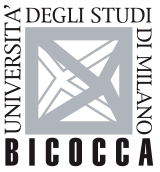 Energy saving behaviours in Italian households Martina Barjaková, Laura Caravona & Veronica CucchiariniBehavioural Ecological Economics workshop Florence, 10 July 2023
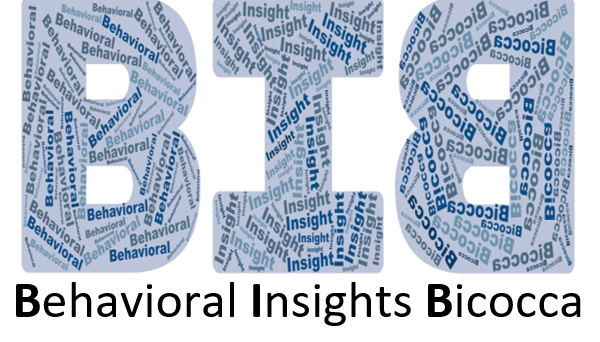 Background & Motivation
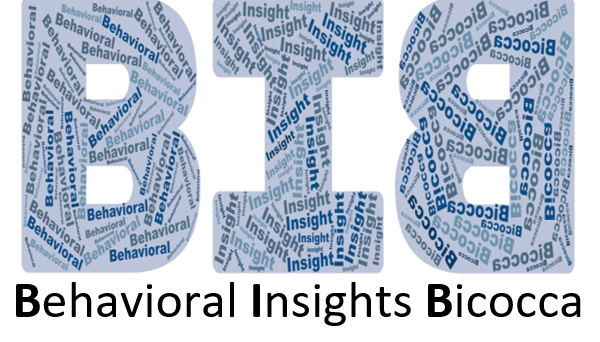 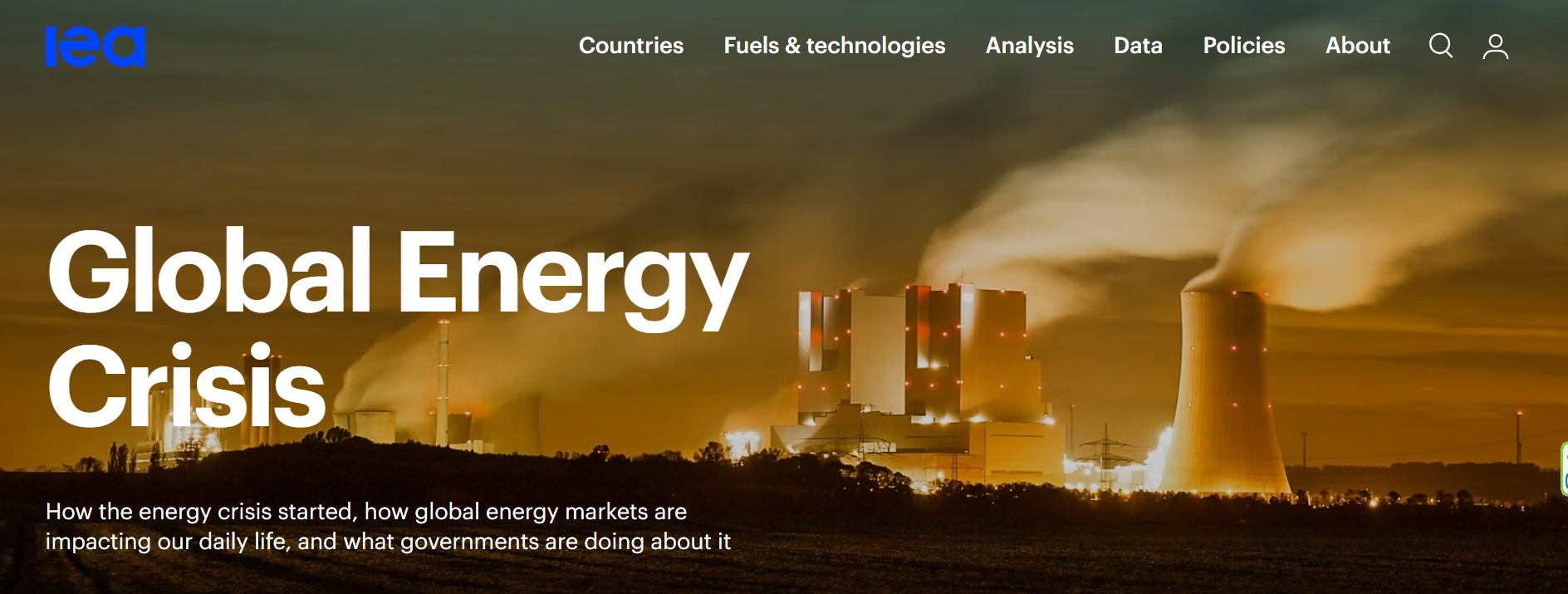 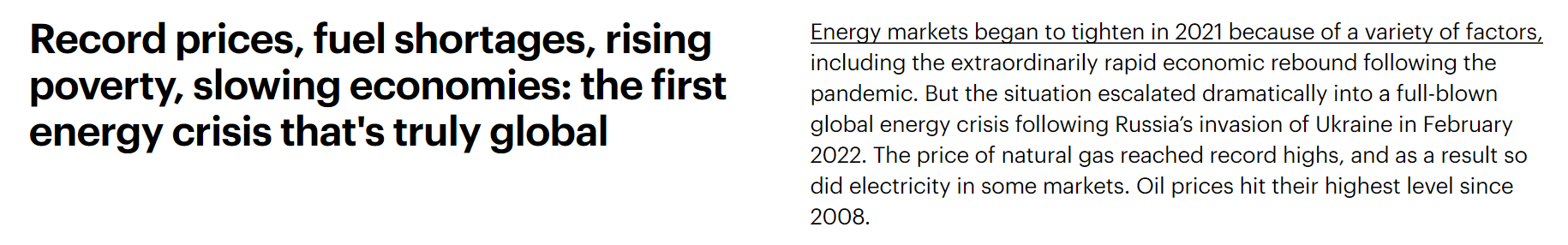 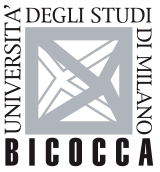 Background & Motivation – cont’d
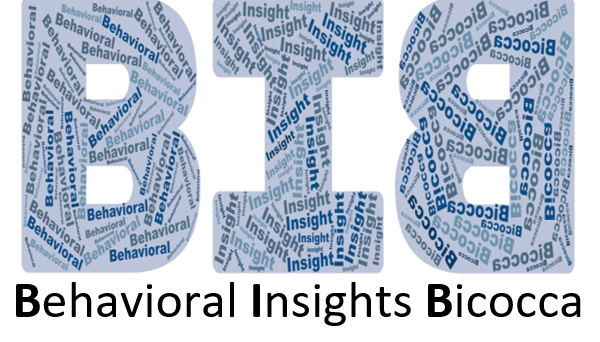 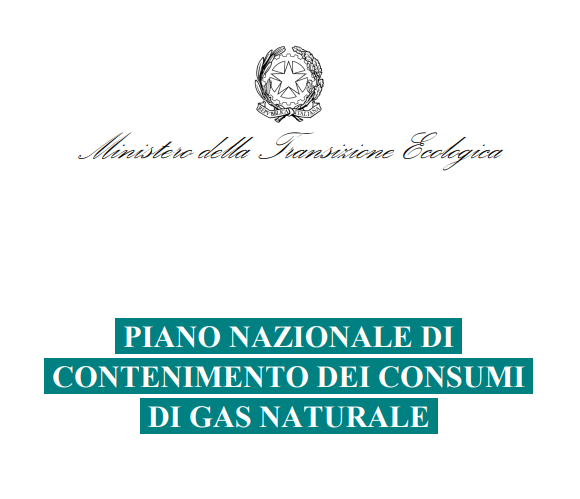 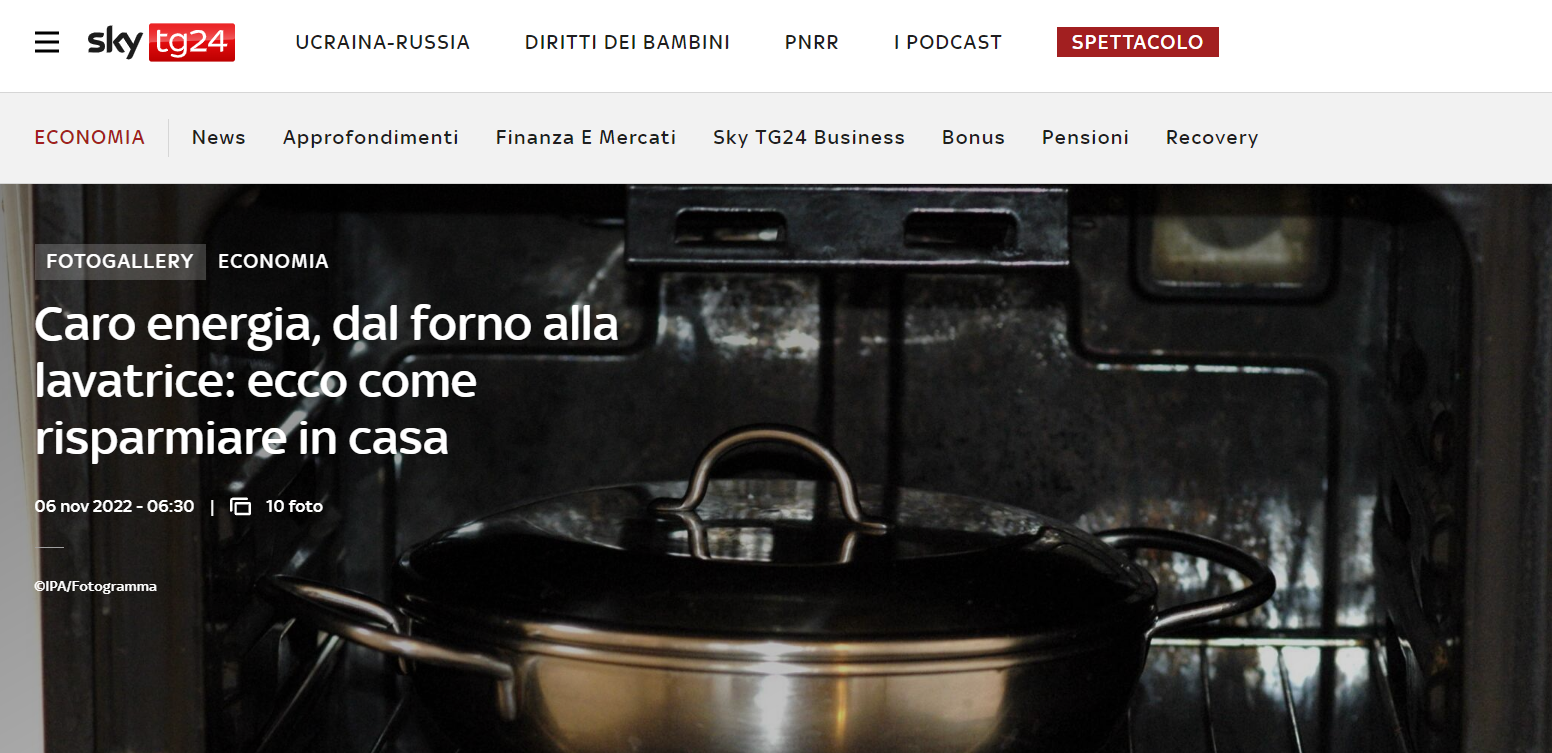 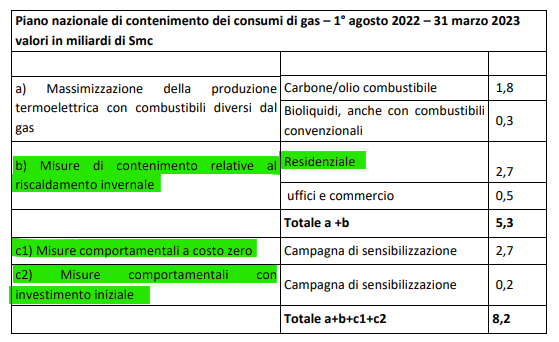 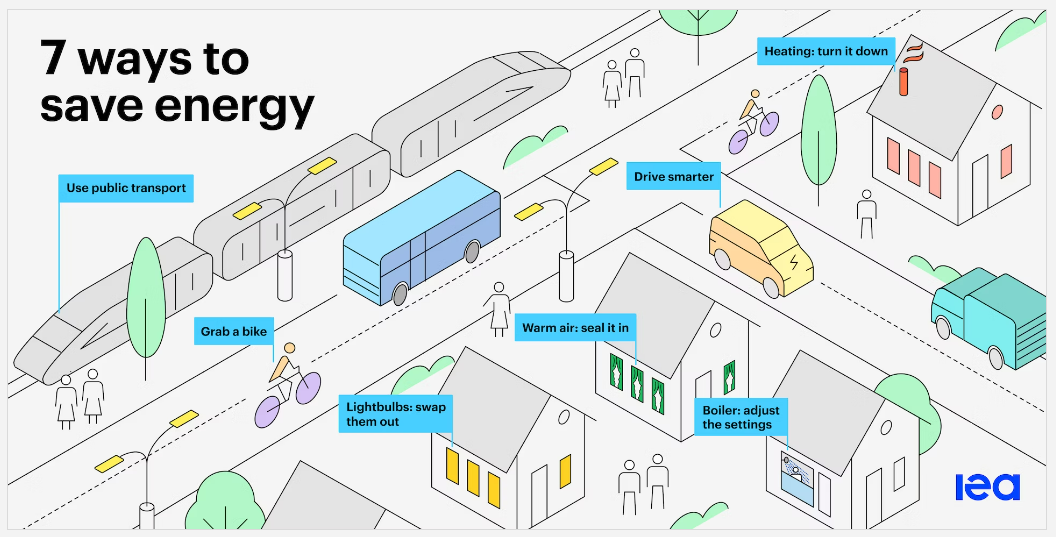 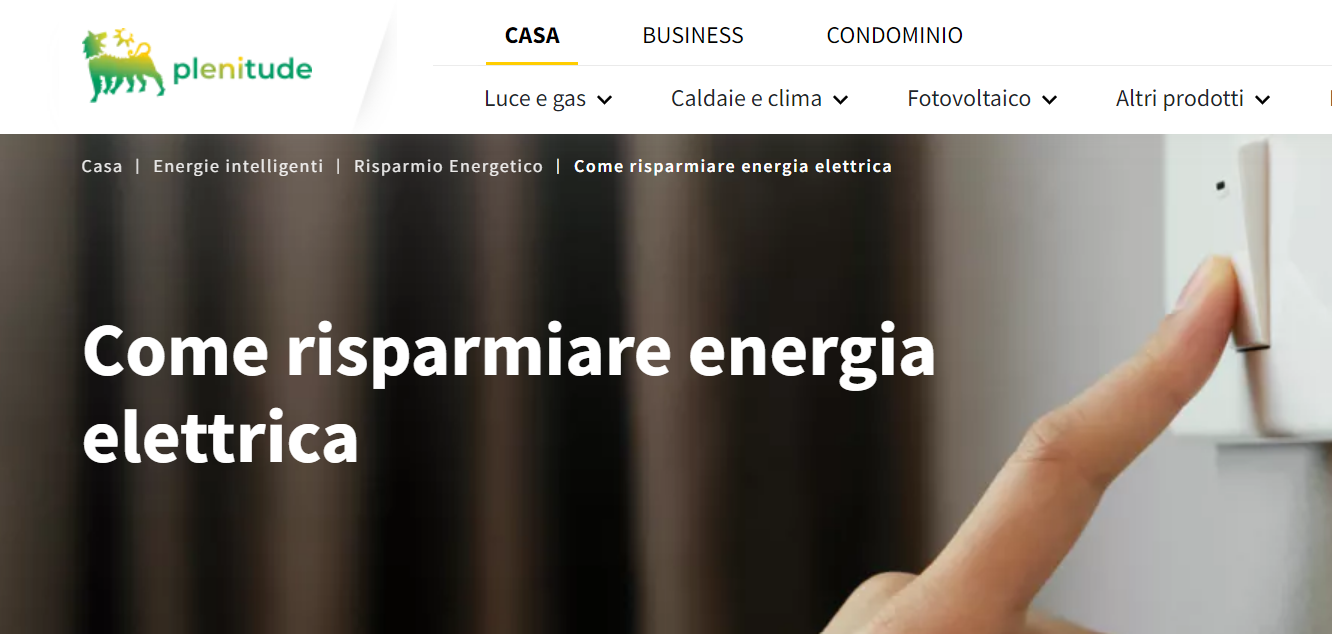 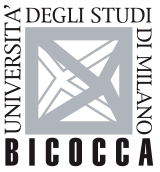 Questions of interest & aims
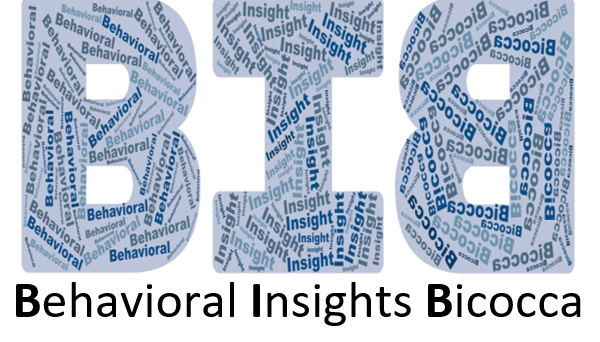 What do people actually know about energy saving in their homes? 
 What are people actually doing to save energy in their homes? 
 What prevents people from saving energy in their homes?
 What motivates people to save energy in their homes? 

 Do a behavioural diagnosis of energy saving behaviours 
 Design interventions based on this diagnosis
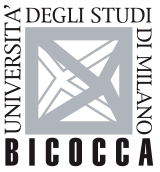 Method
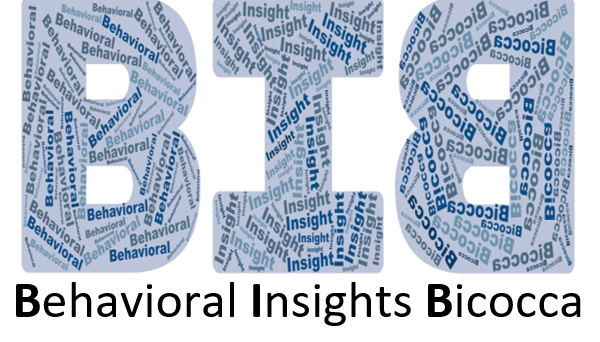 Online incentivised survey in mid-February 2023
 N=400 adults broadly representative of the Italian population 
 Pre-registered at OSF: https://doi.org/10.17605/OSF.IO/V8F6A
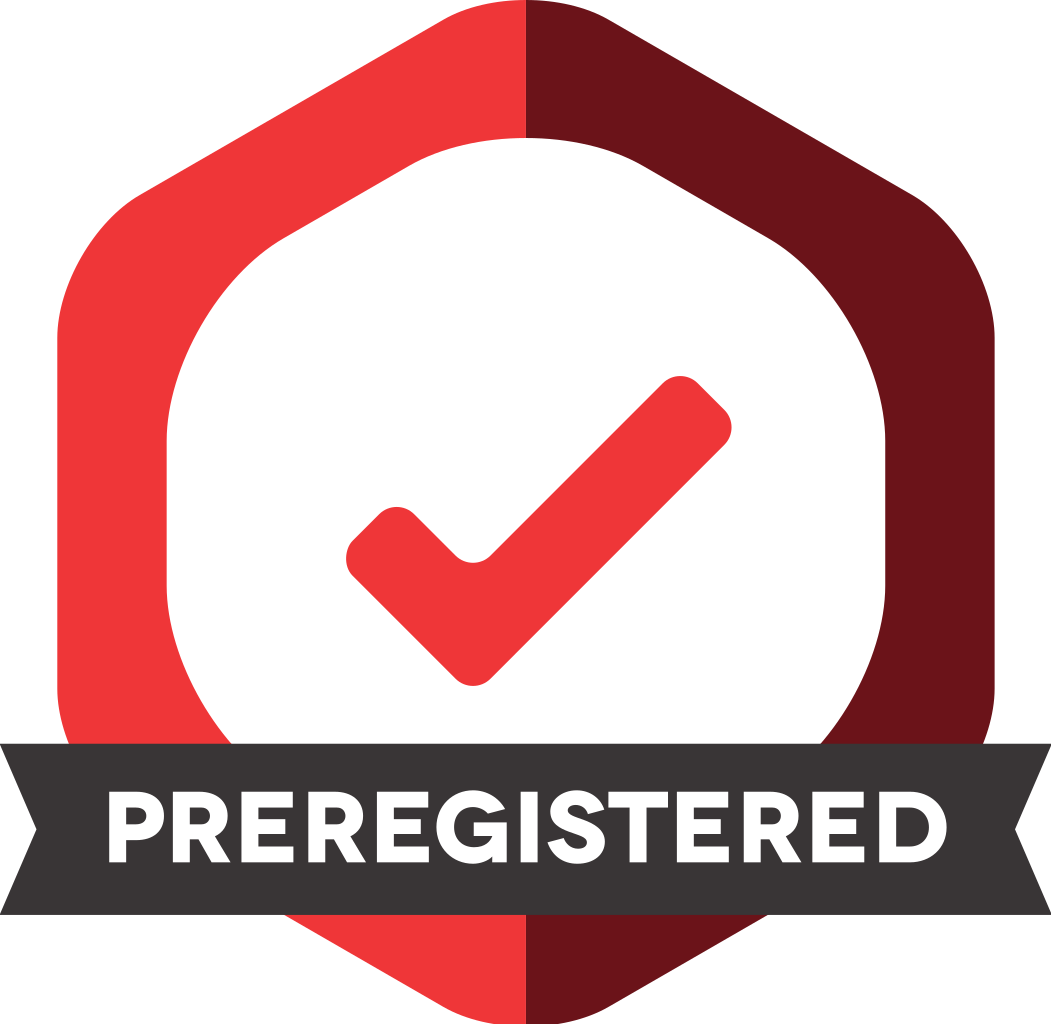 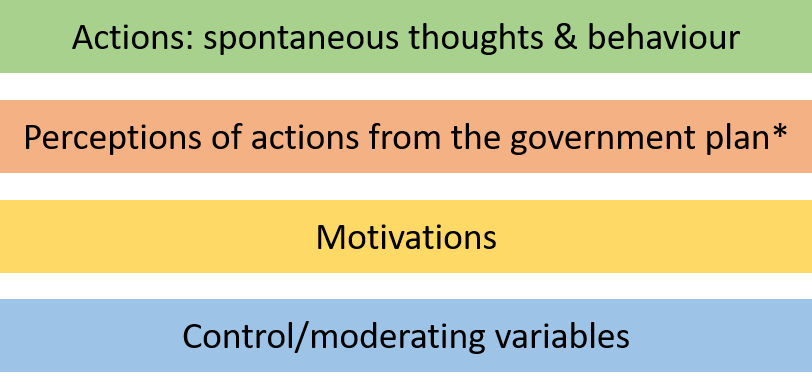 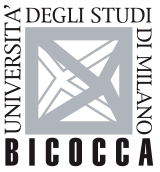 Method – cont’d
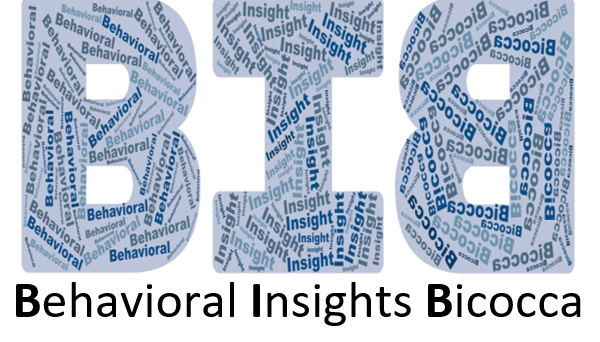 1
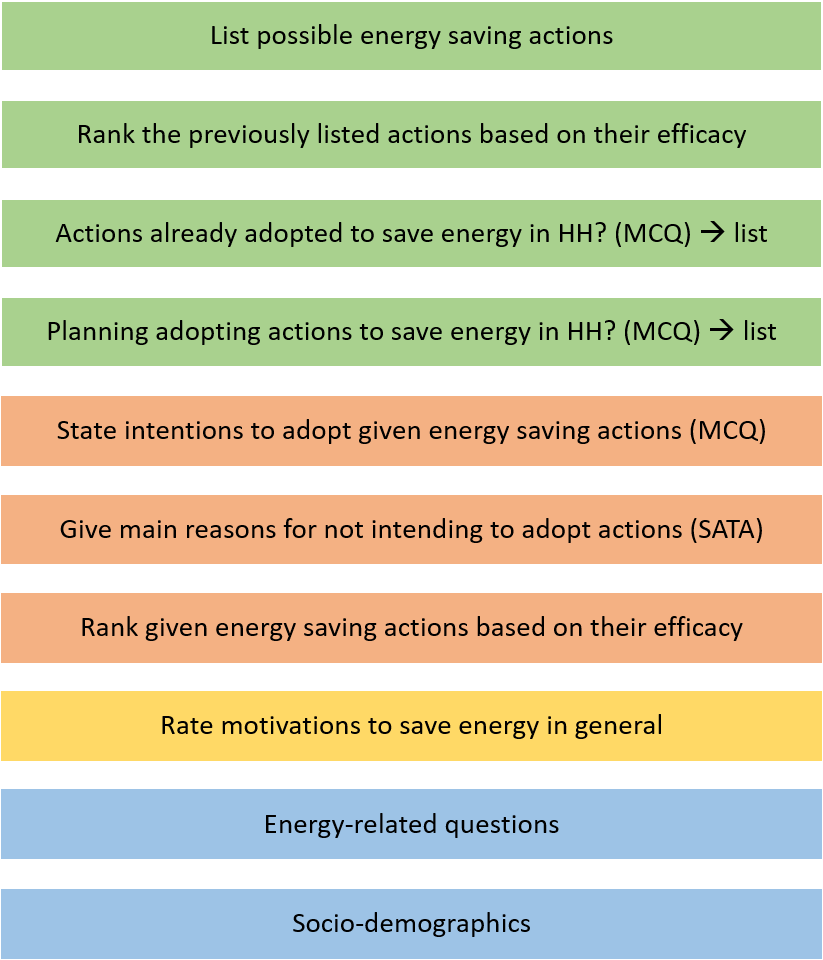 3
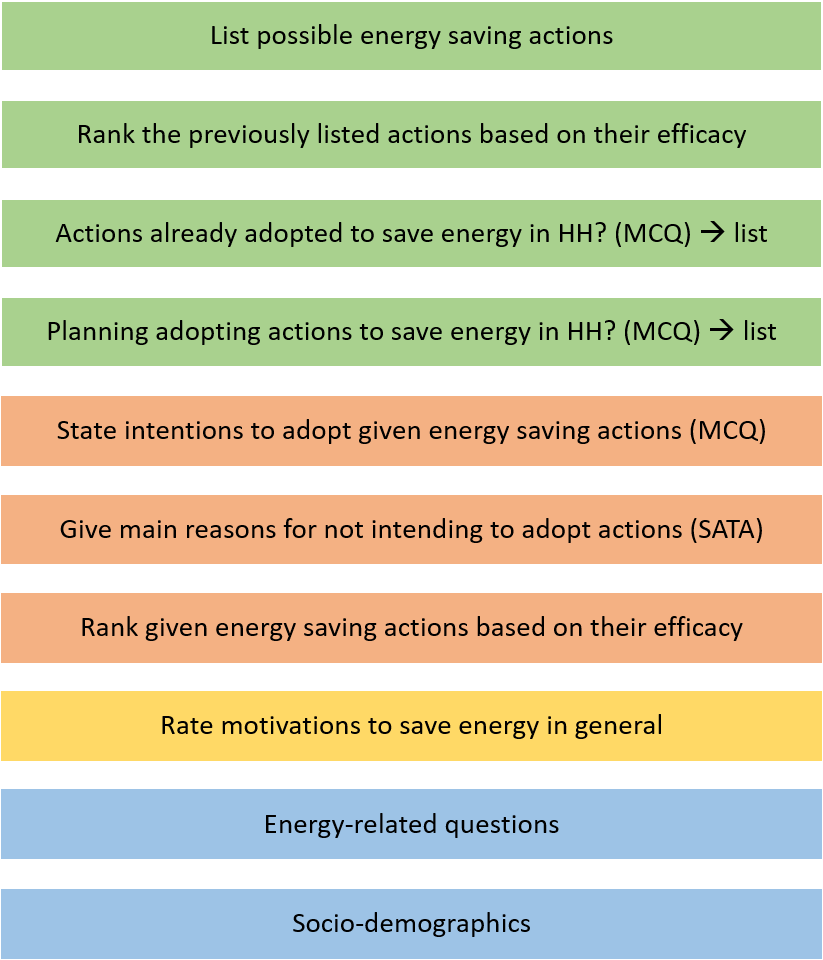 4
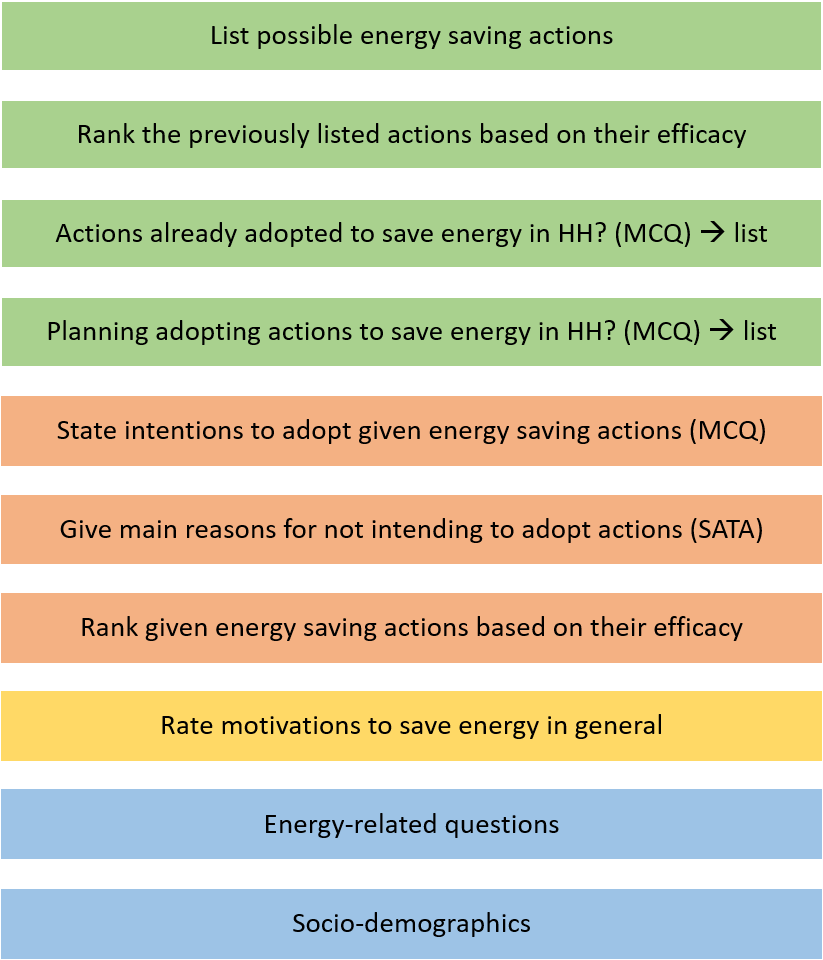 2
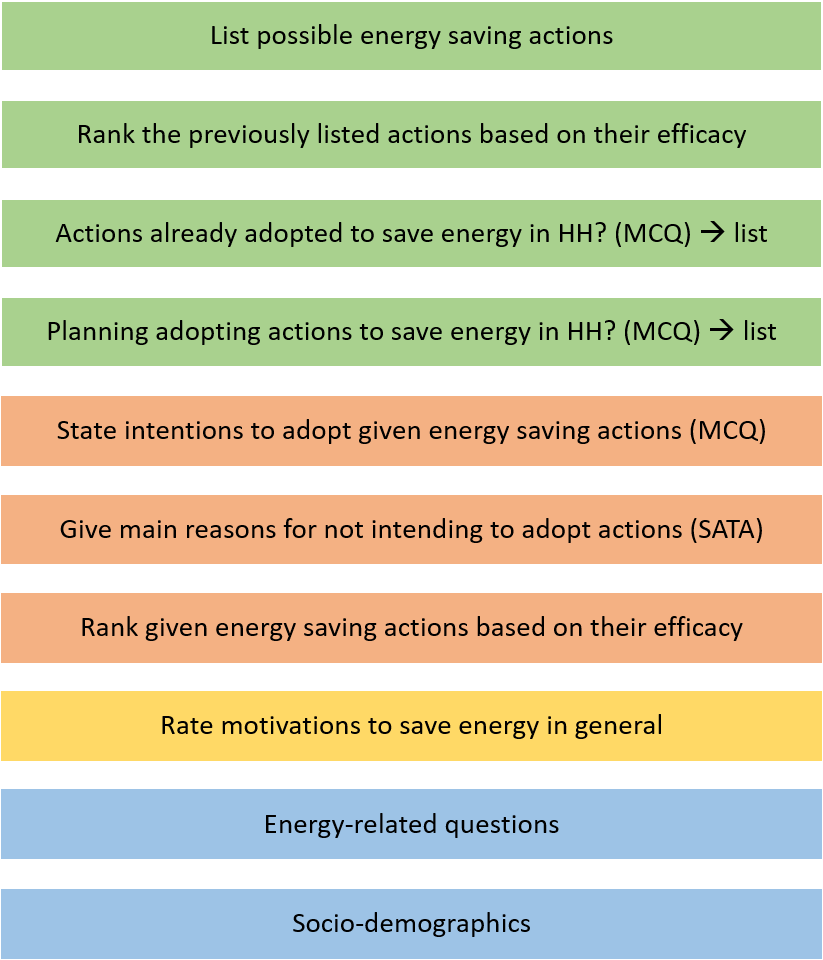 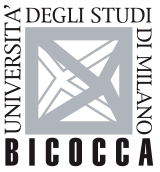 Results: Motivations for saving energy
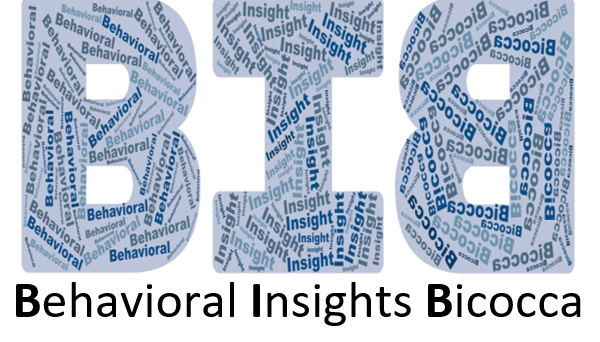 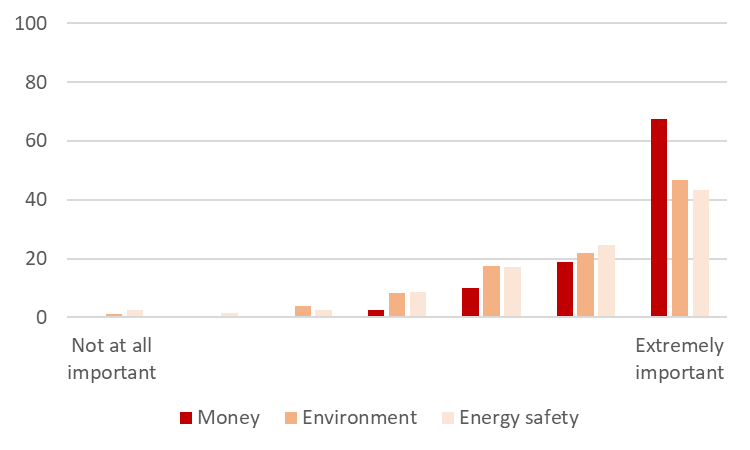 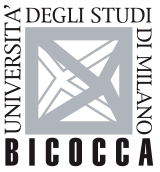 ***
***
Results: Behaviour and intentions
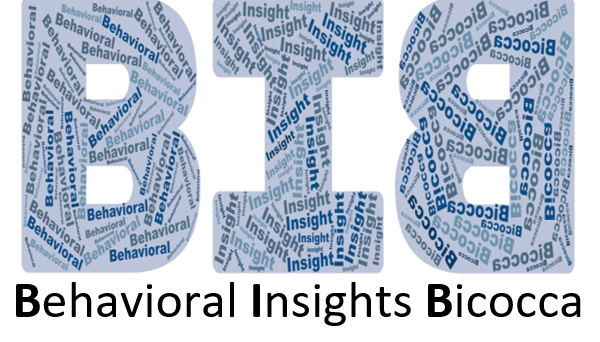 ENERGY SAVING: PAST
ENERGY SAVING: FUTURE
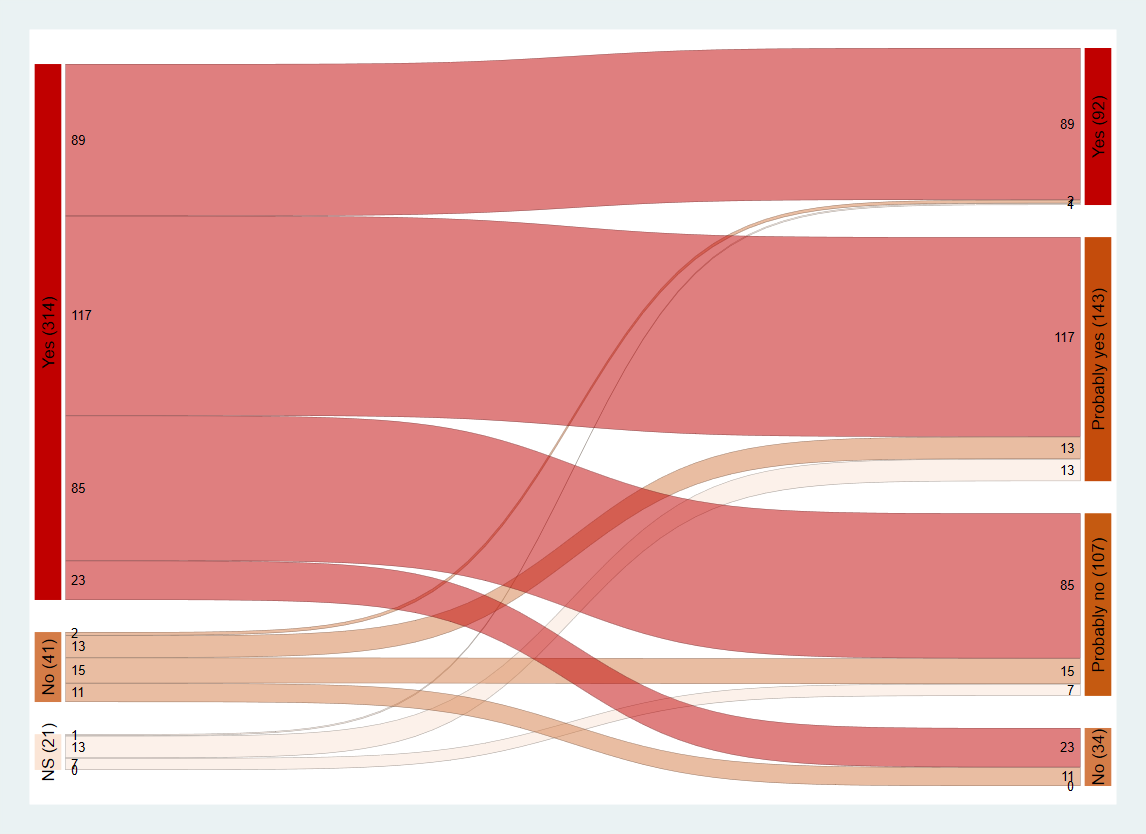 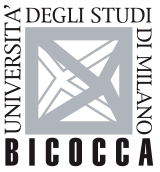 Results: Energy-saving actions listed
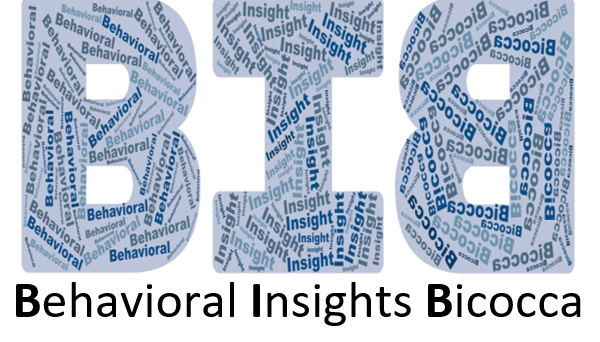 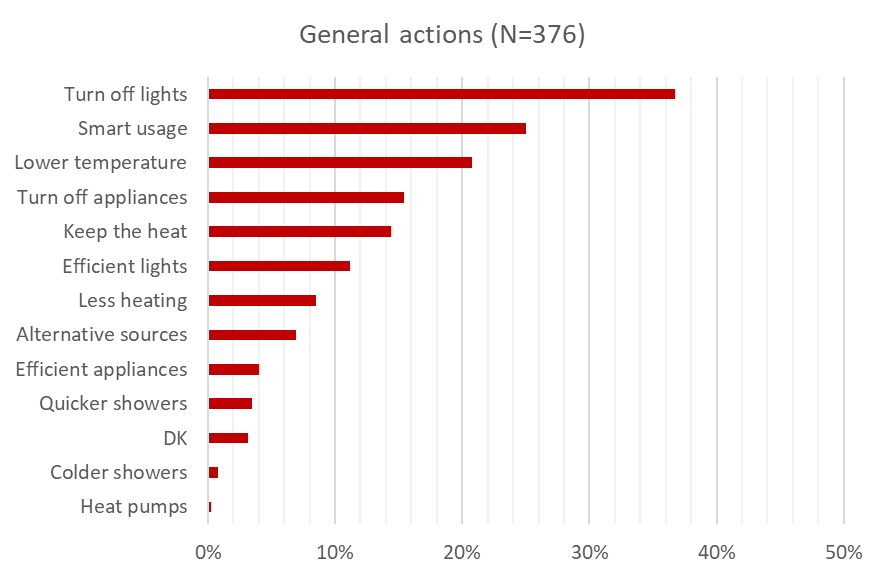 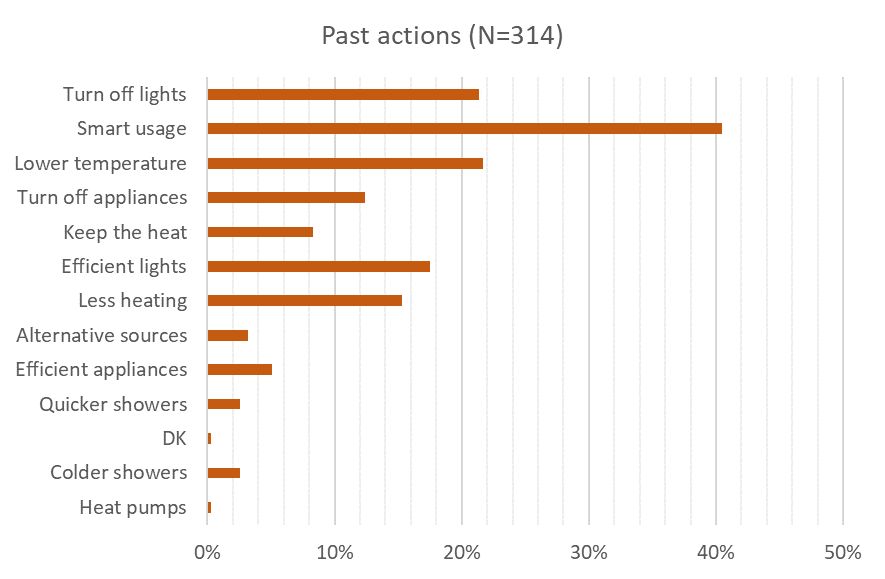 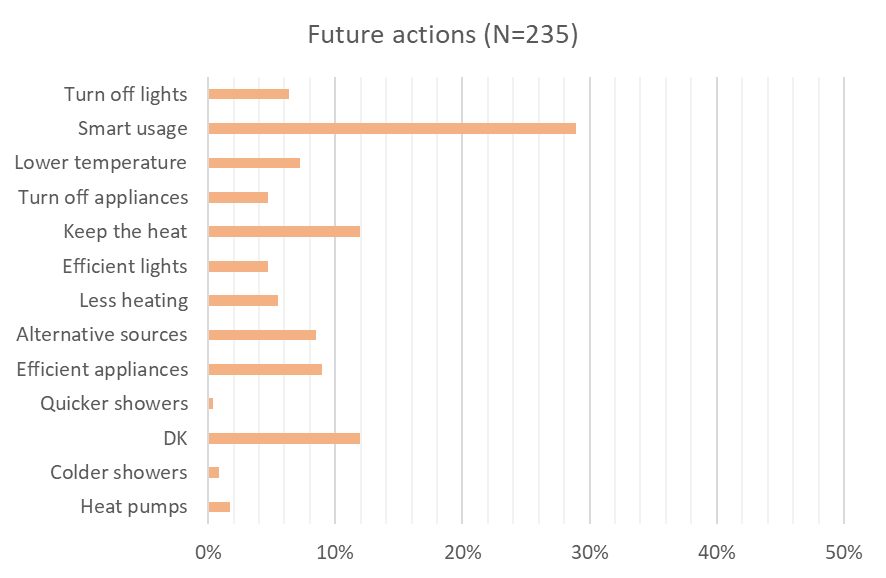 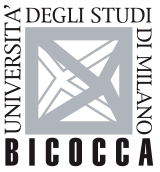 Results: Adoption of proposed actions
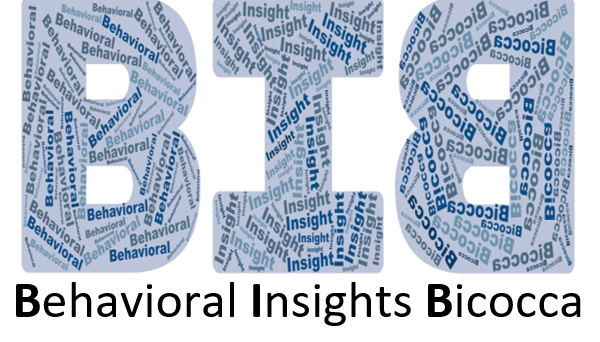 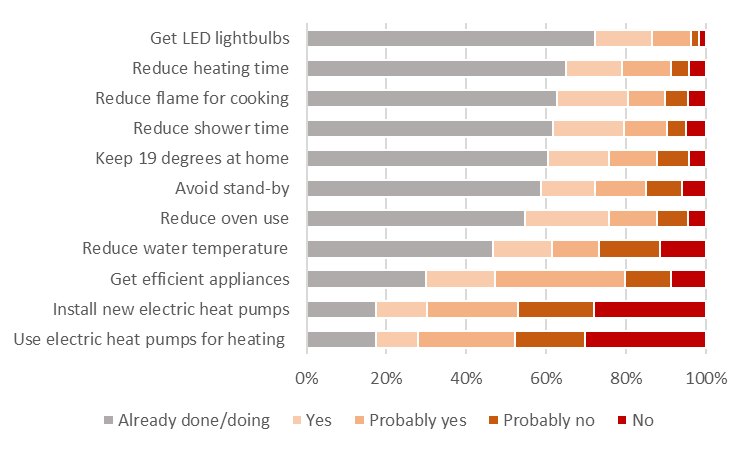 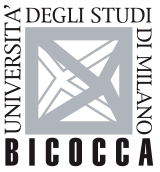 Results: Ranking of proposed actions
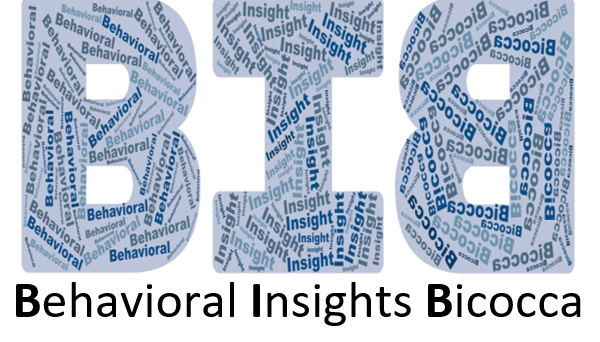 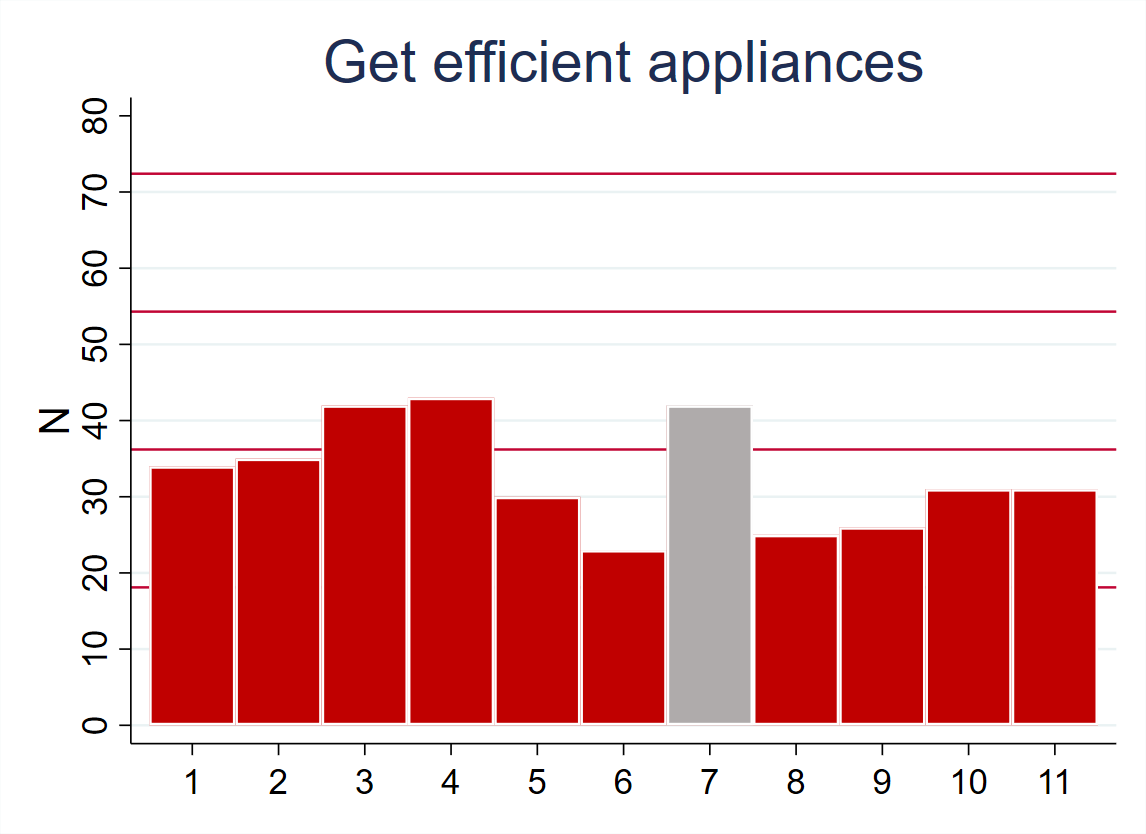 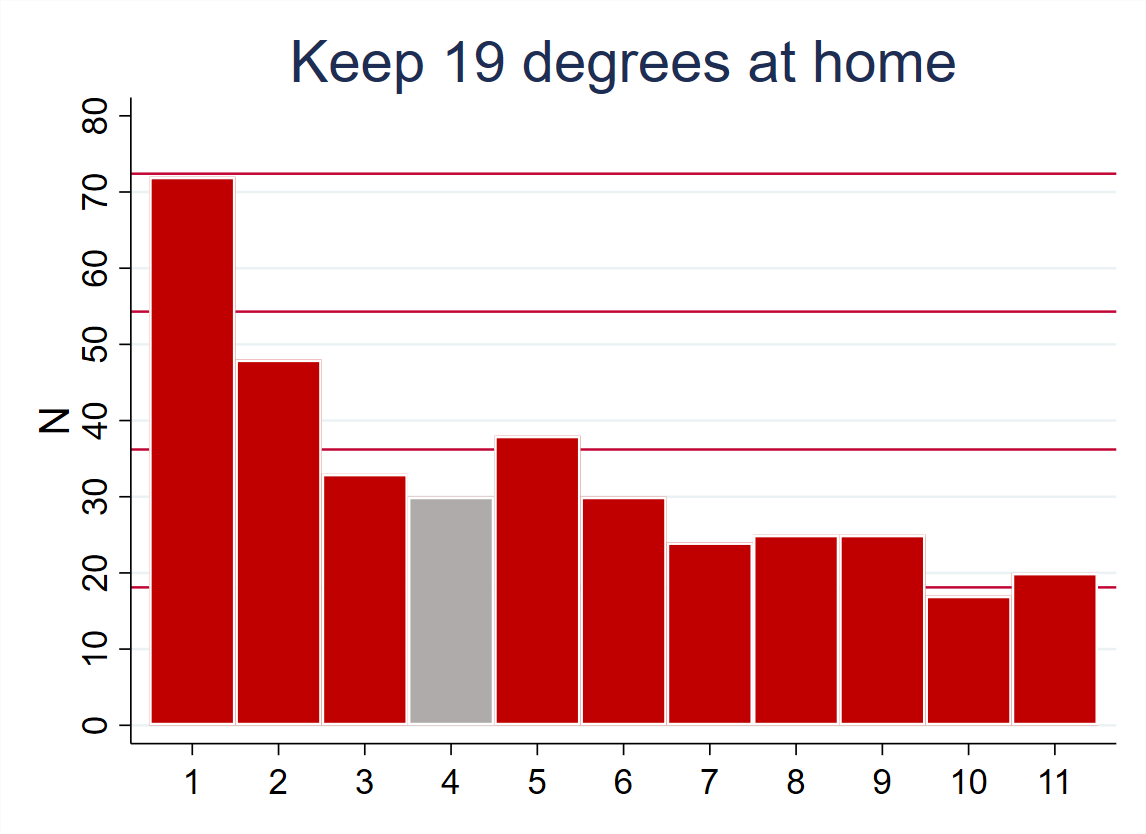 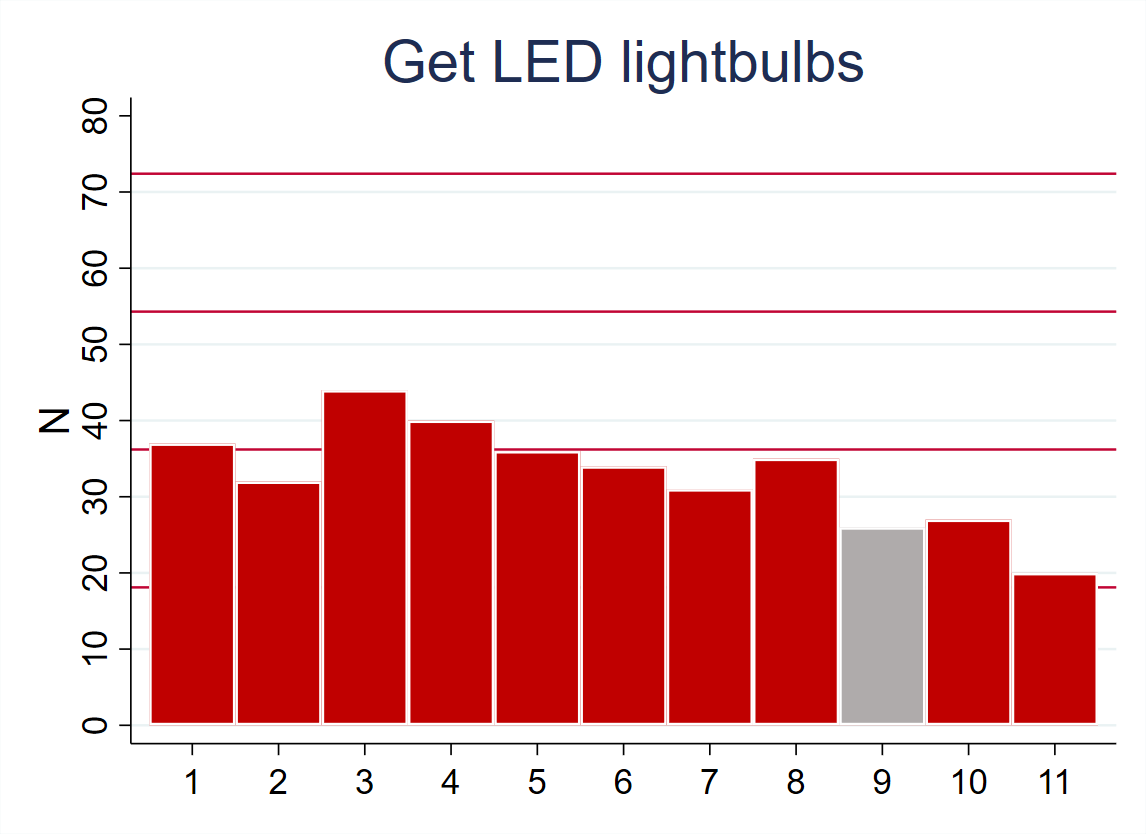 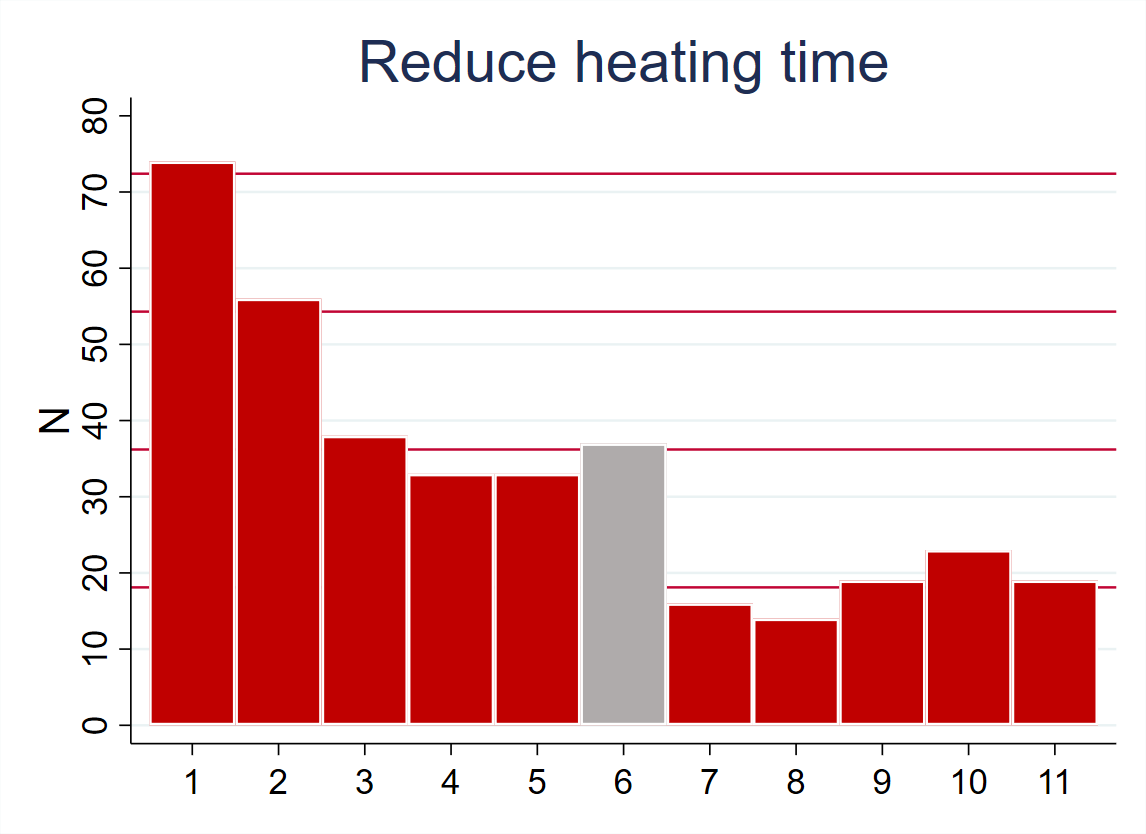 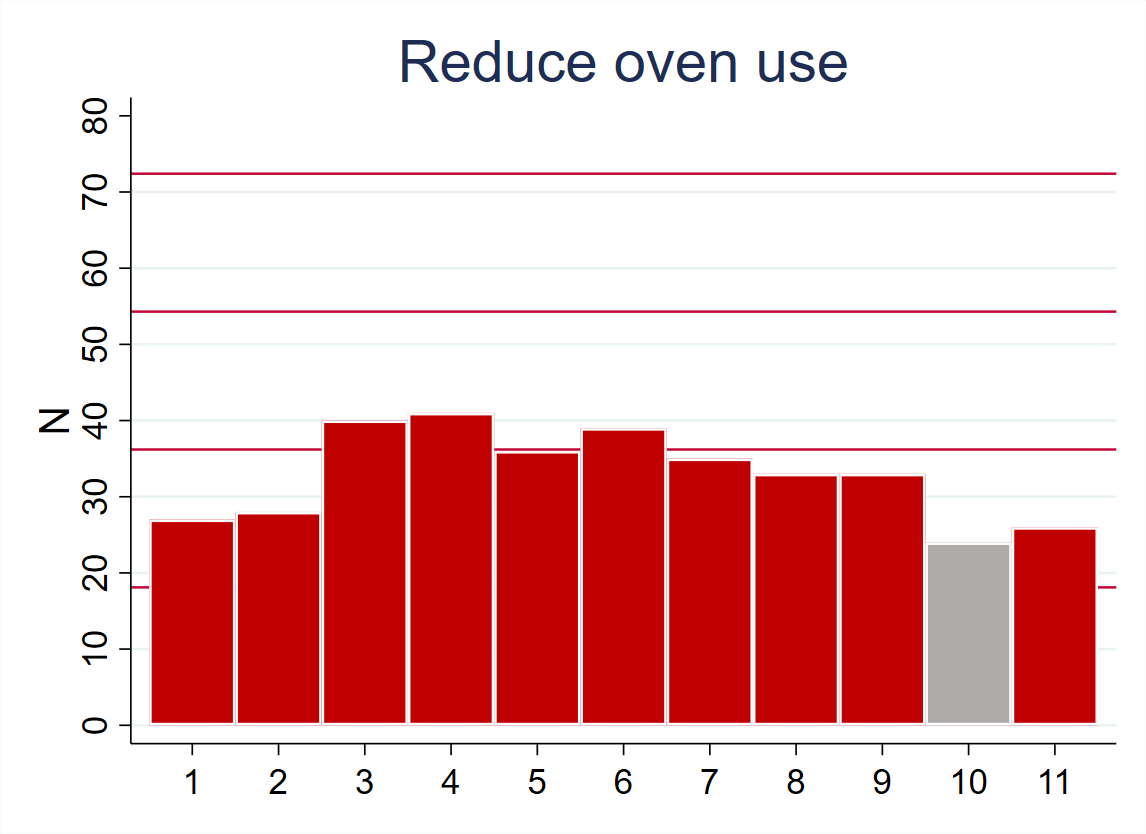 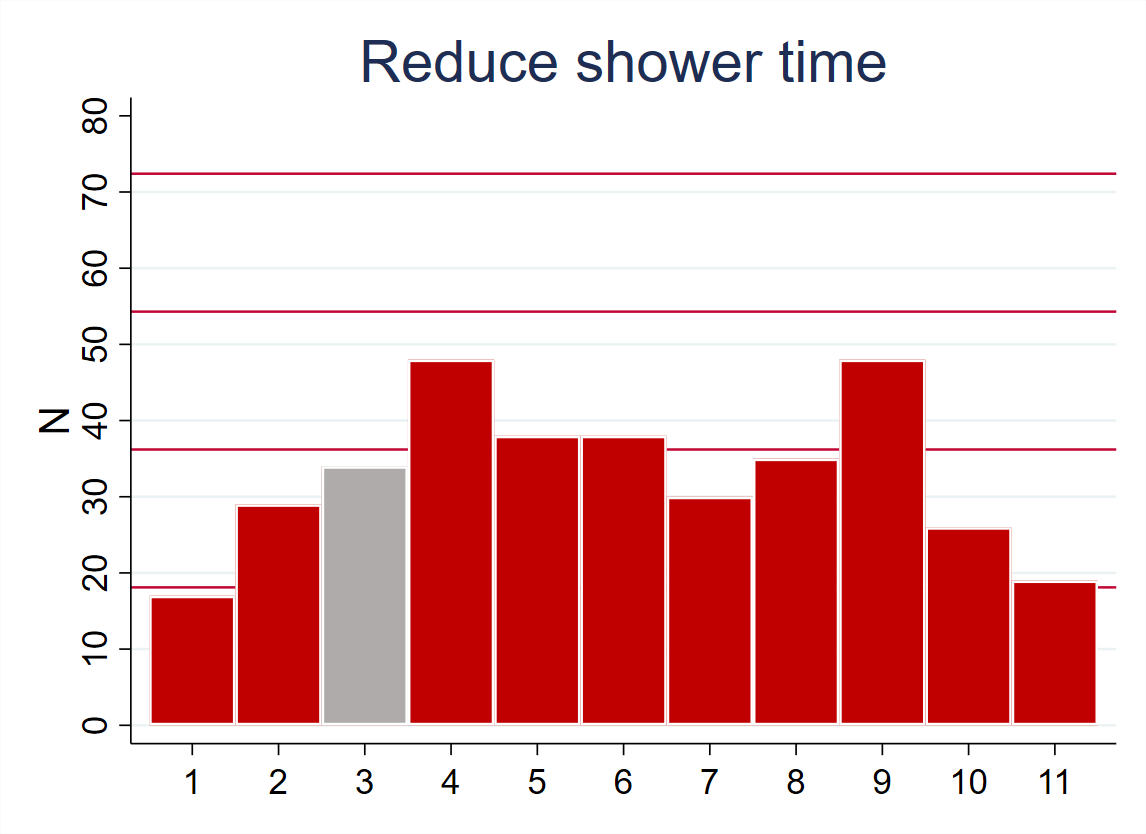 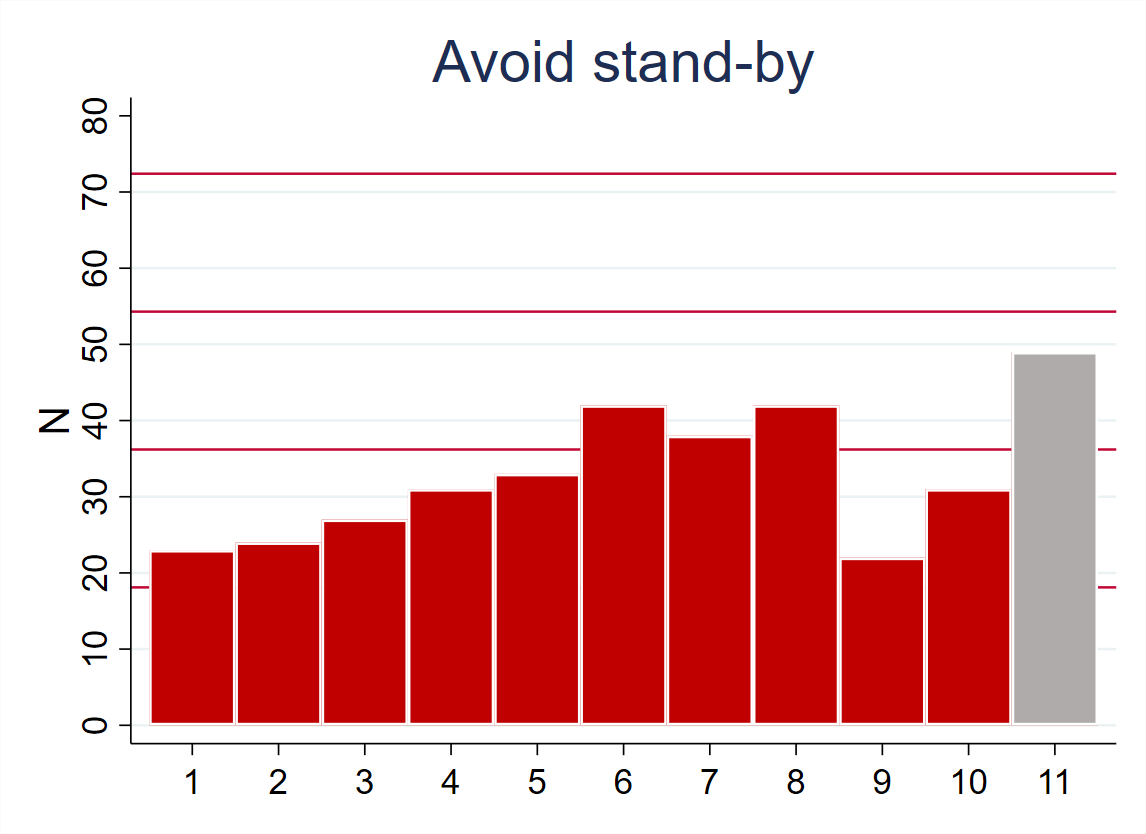 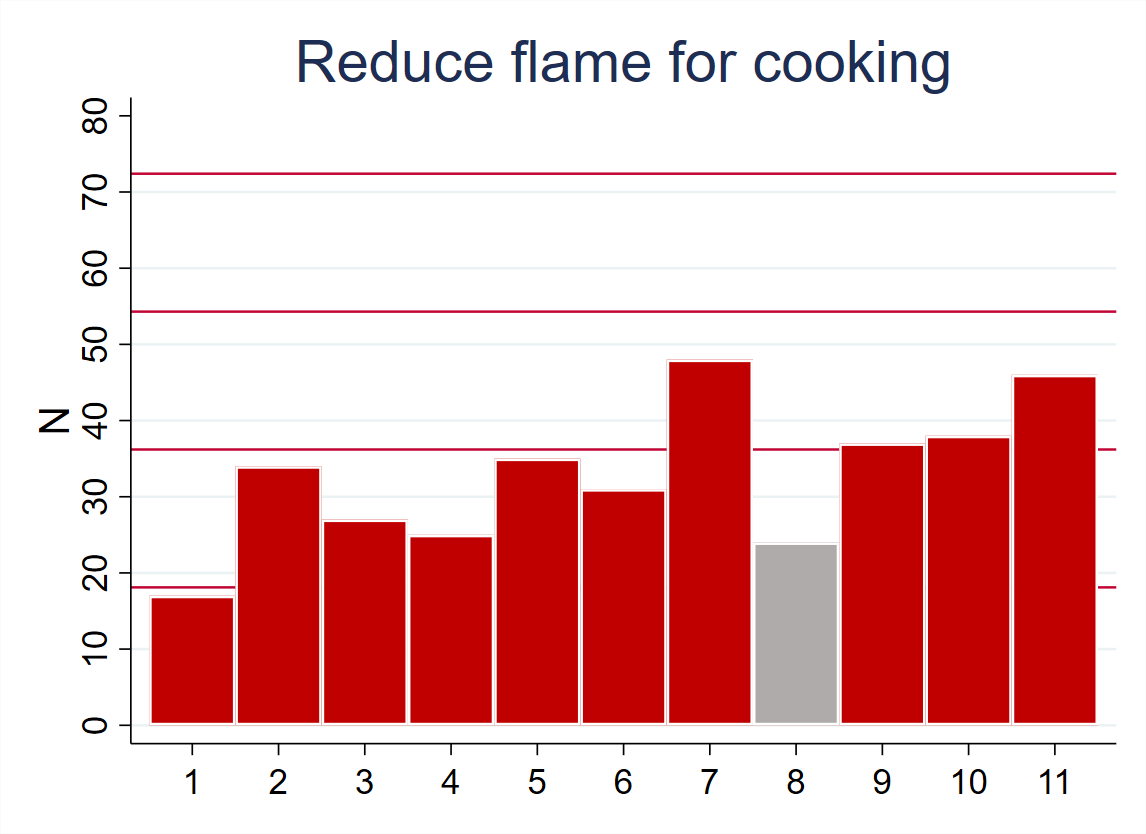 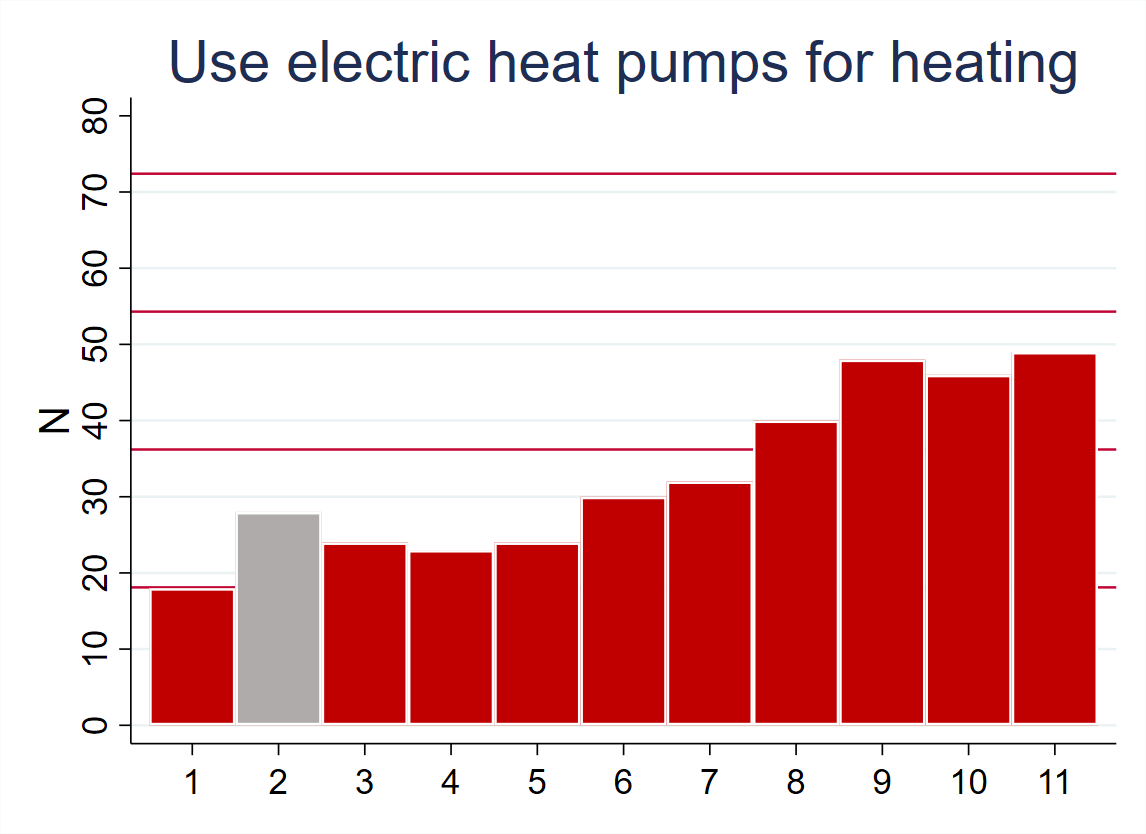 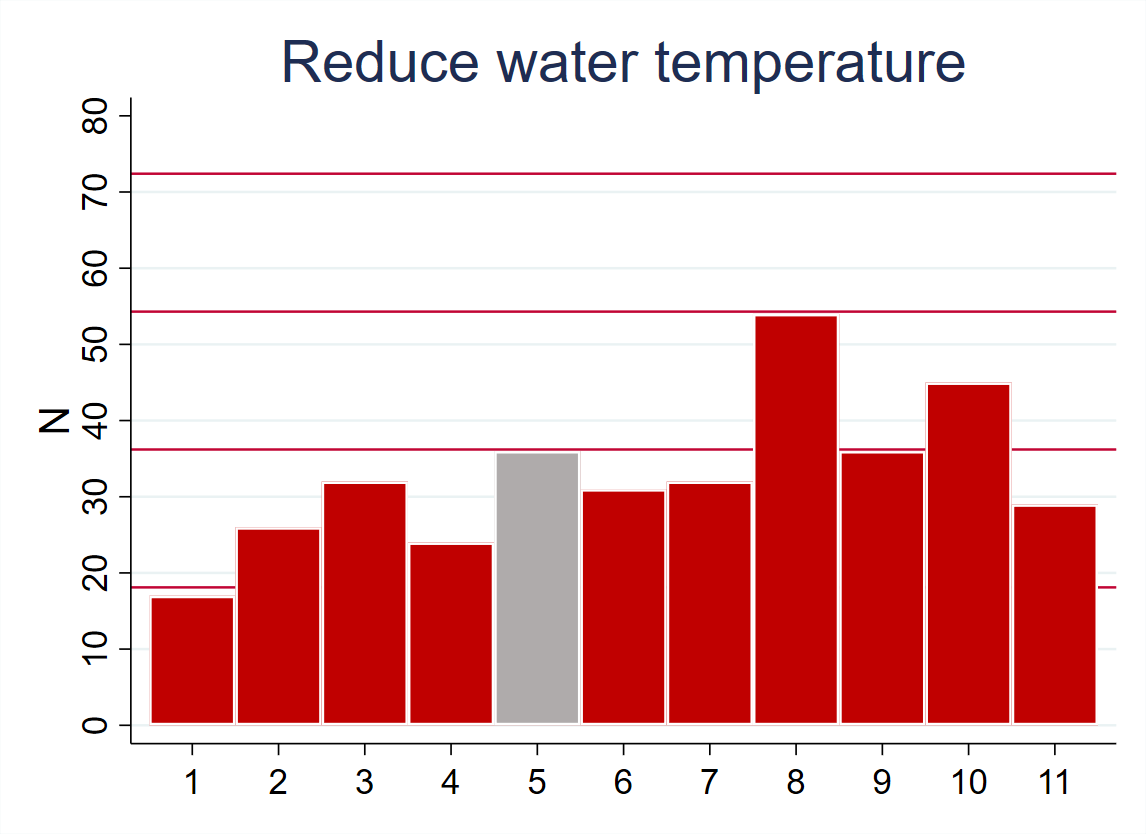 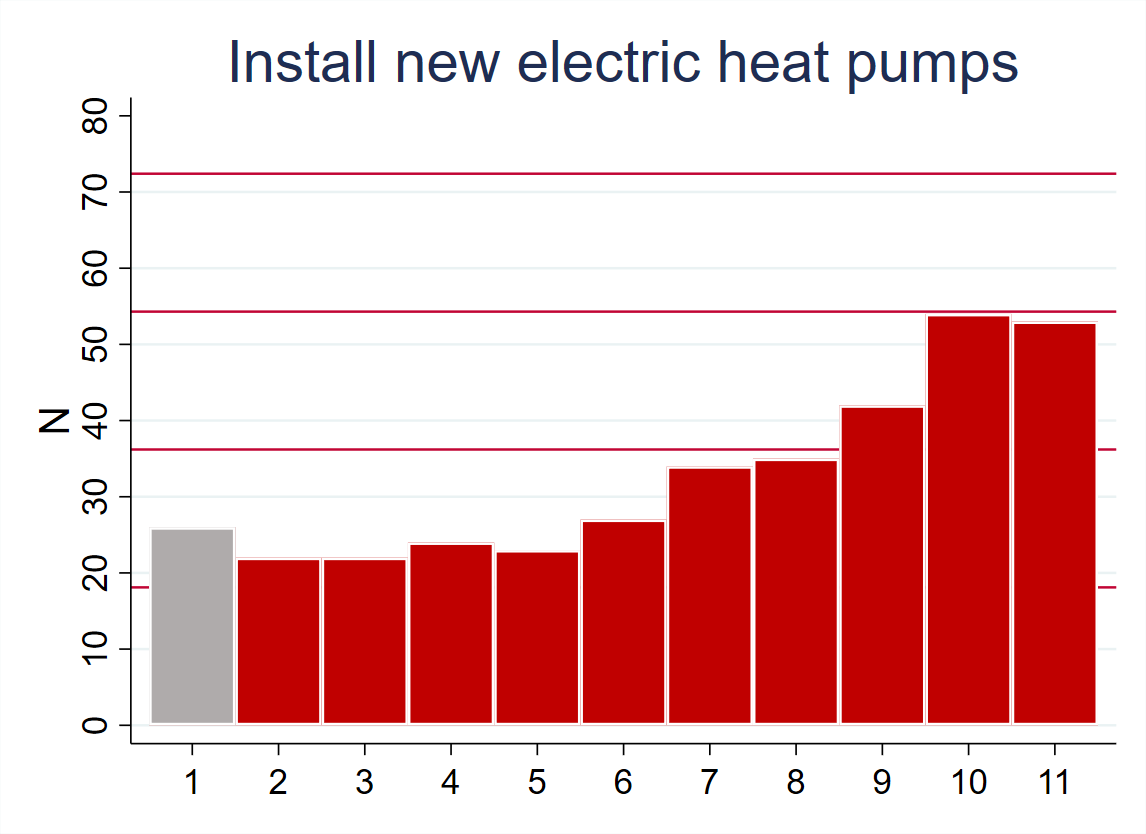 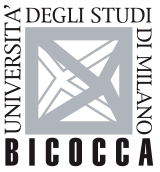 Results: Main barriers for adoption
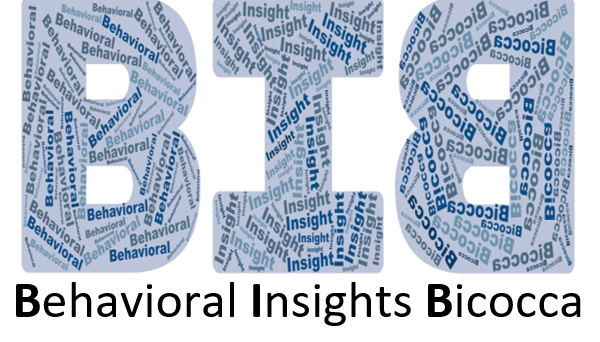 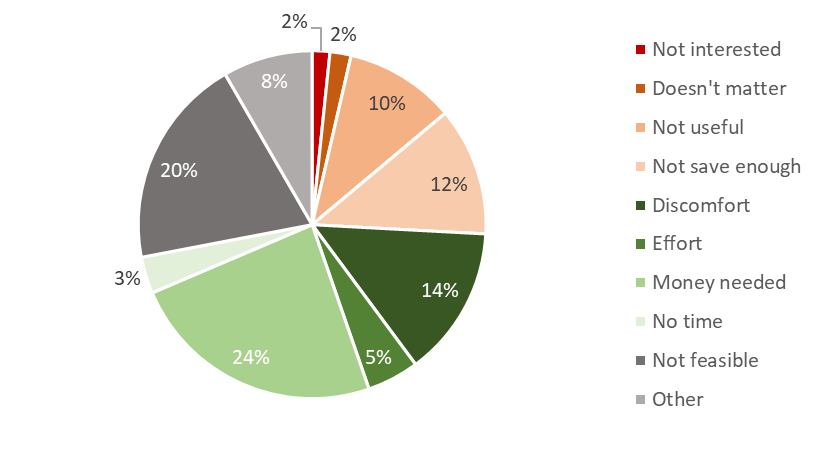 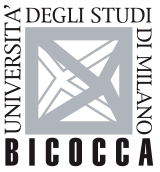 Summary
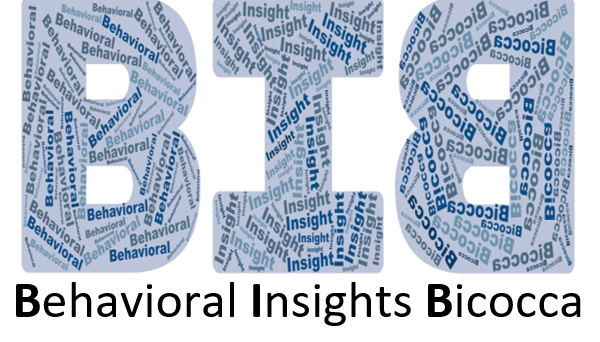 The strongest motivation for energy saving is monetary saving
People mostly claim to have been and want to continue saving energy
 So far, focus on small, day-to-day actions instead of bigger one-off actions (investments)
 Misperceptions about efficiency of (certain) actions – heat pumps in particular
 Main barriers are (1) money, (2) feasibility and (3) discomfort
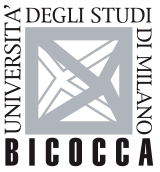 Thank you very much for your attention!Any questions or comments?
Get in touch at: 
m.barjakova@campus.unimib.it or 
bib@unimib.it
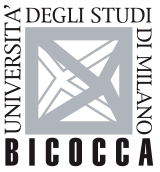 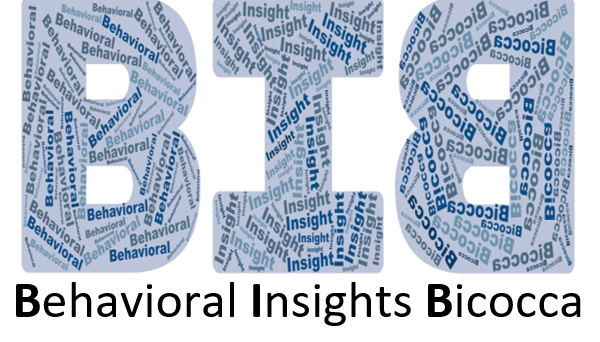 Results: Energy-saving actions ranked
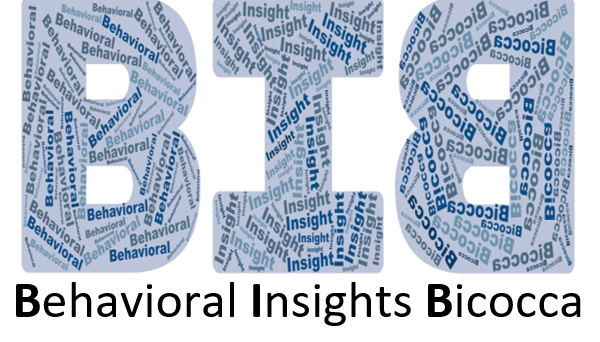 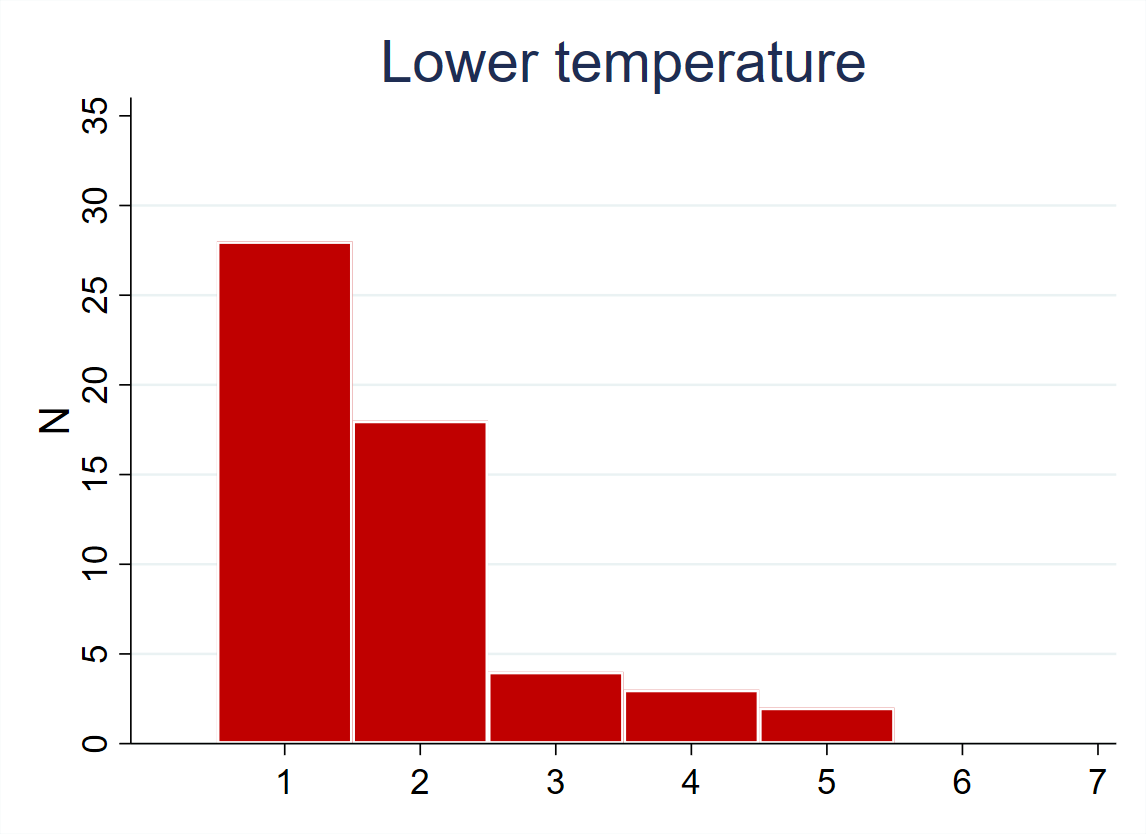 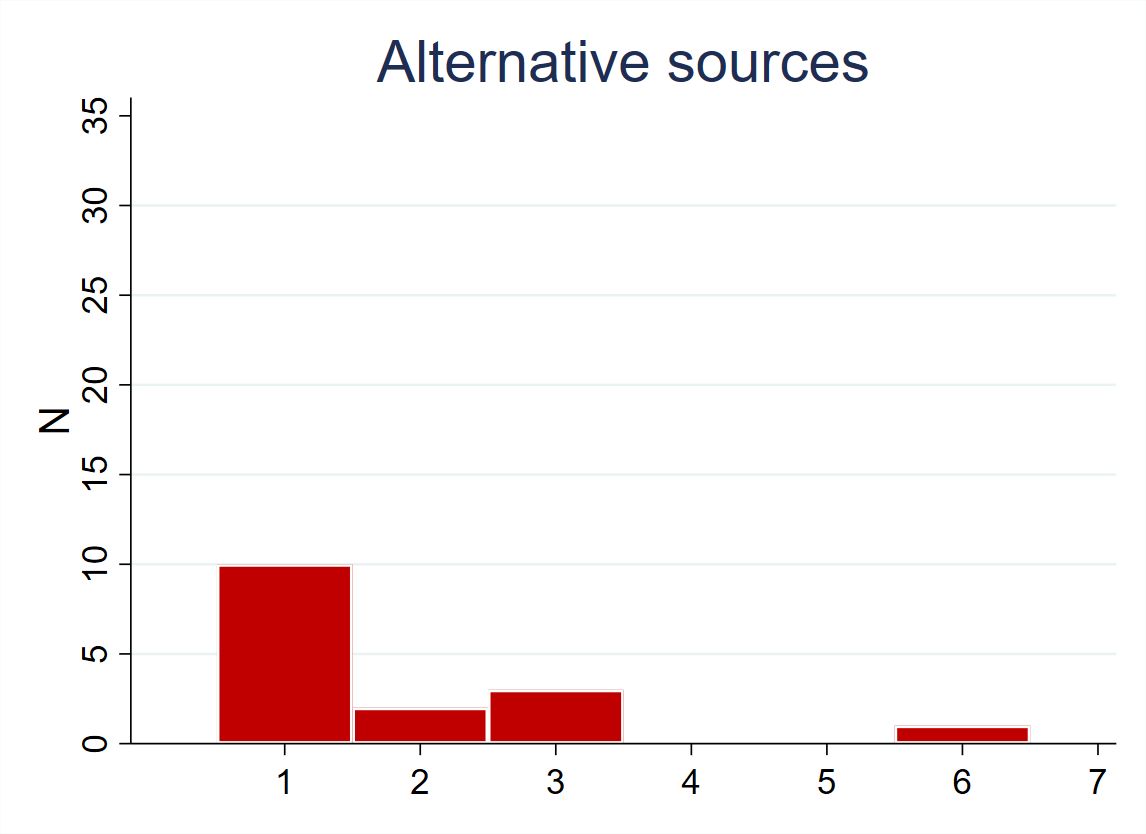 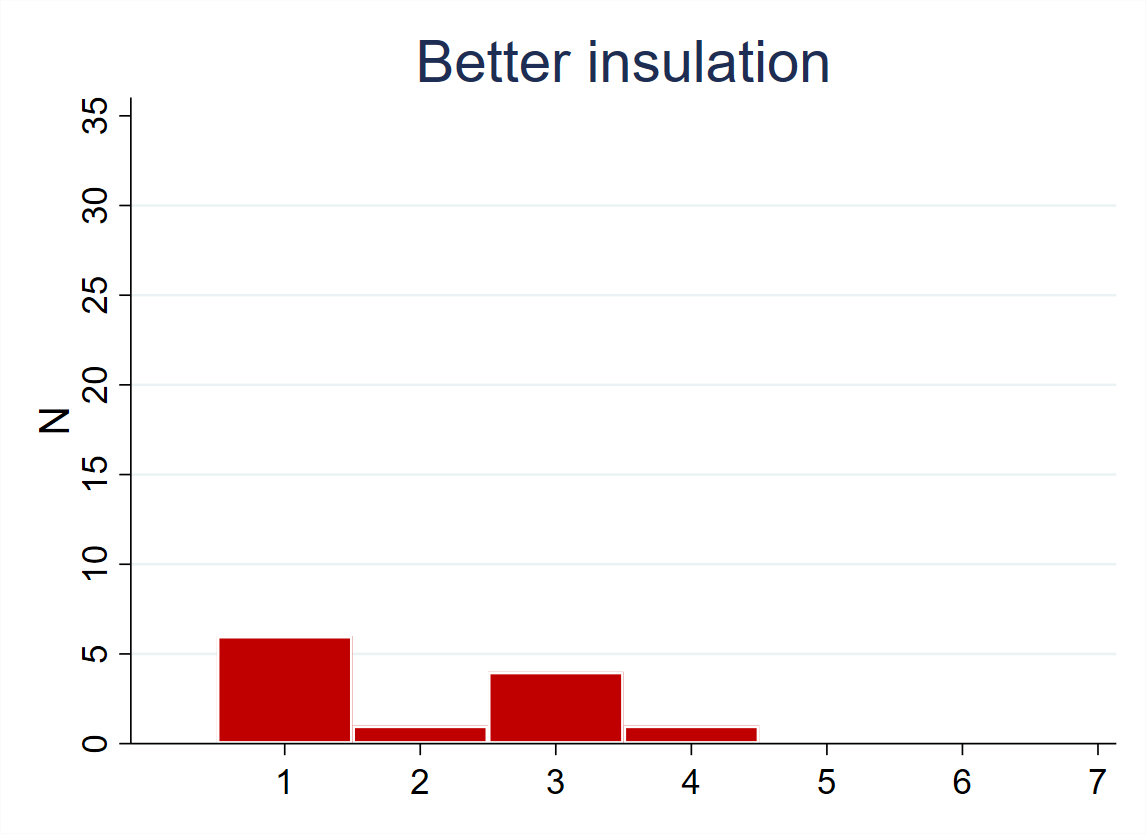 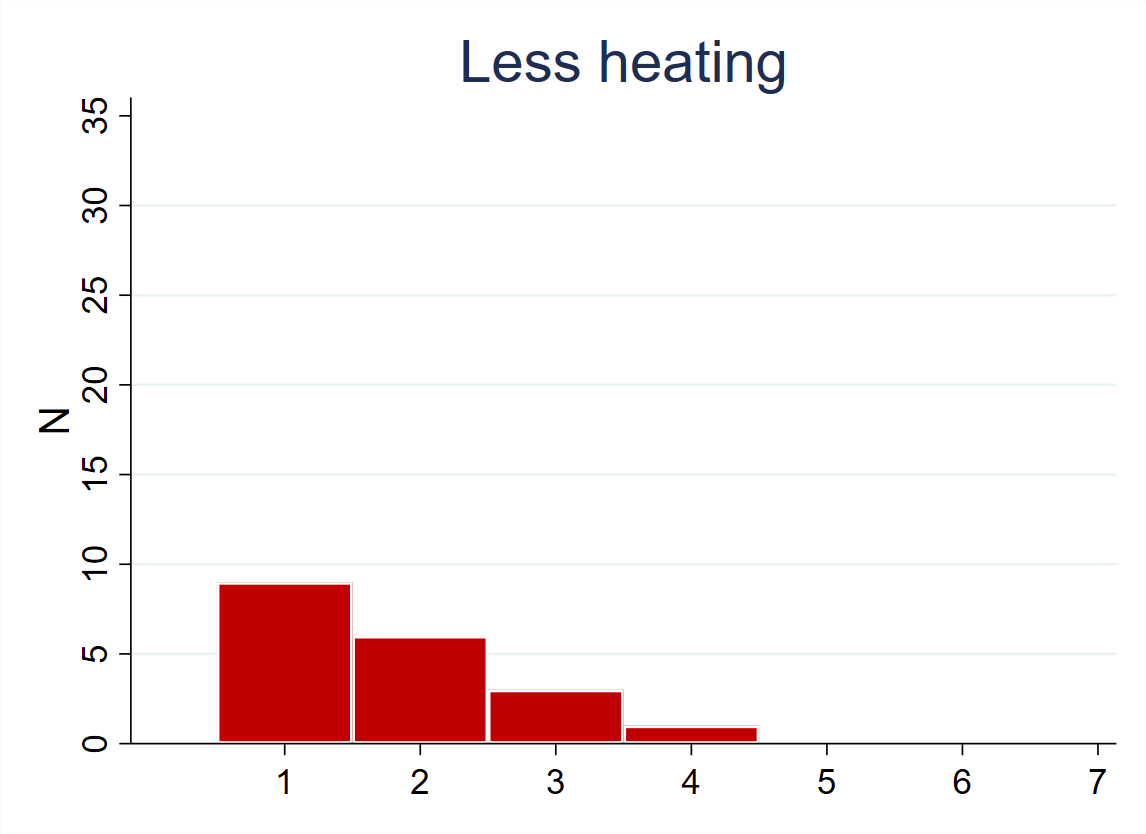 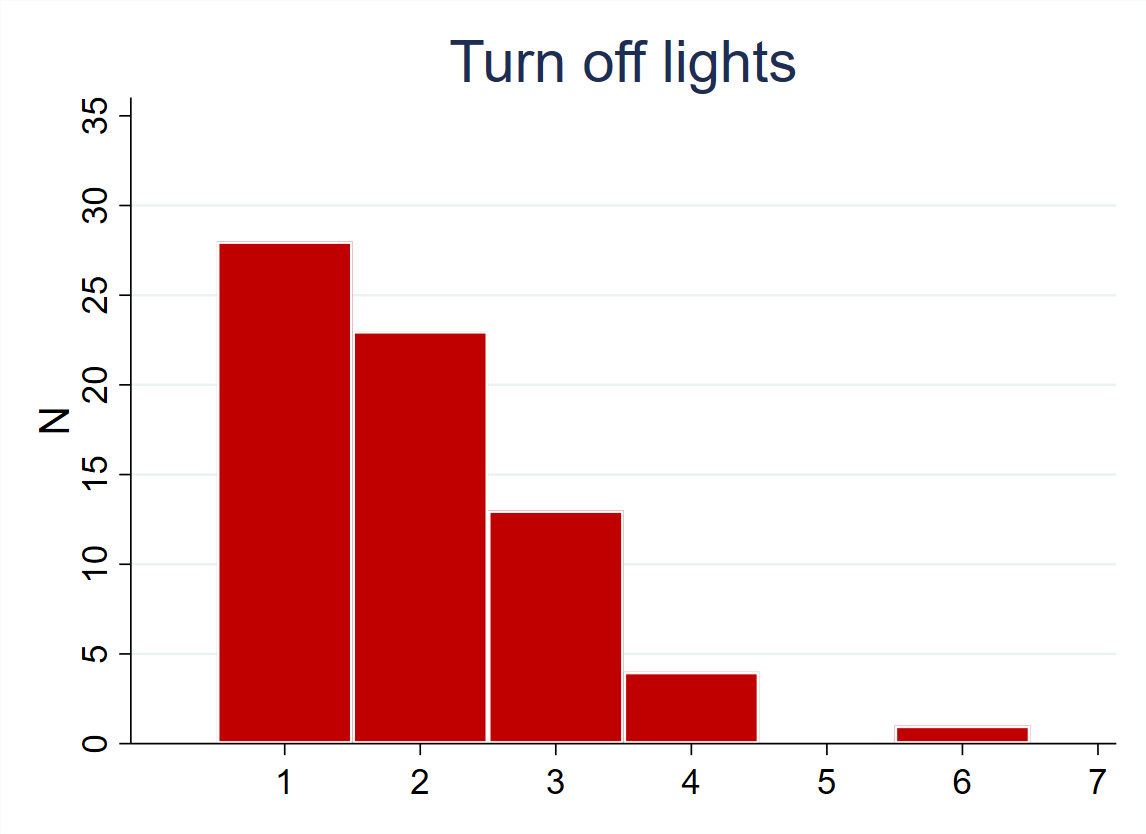 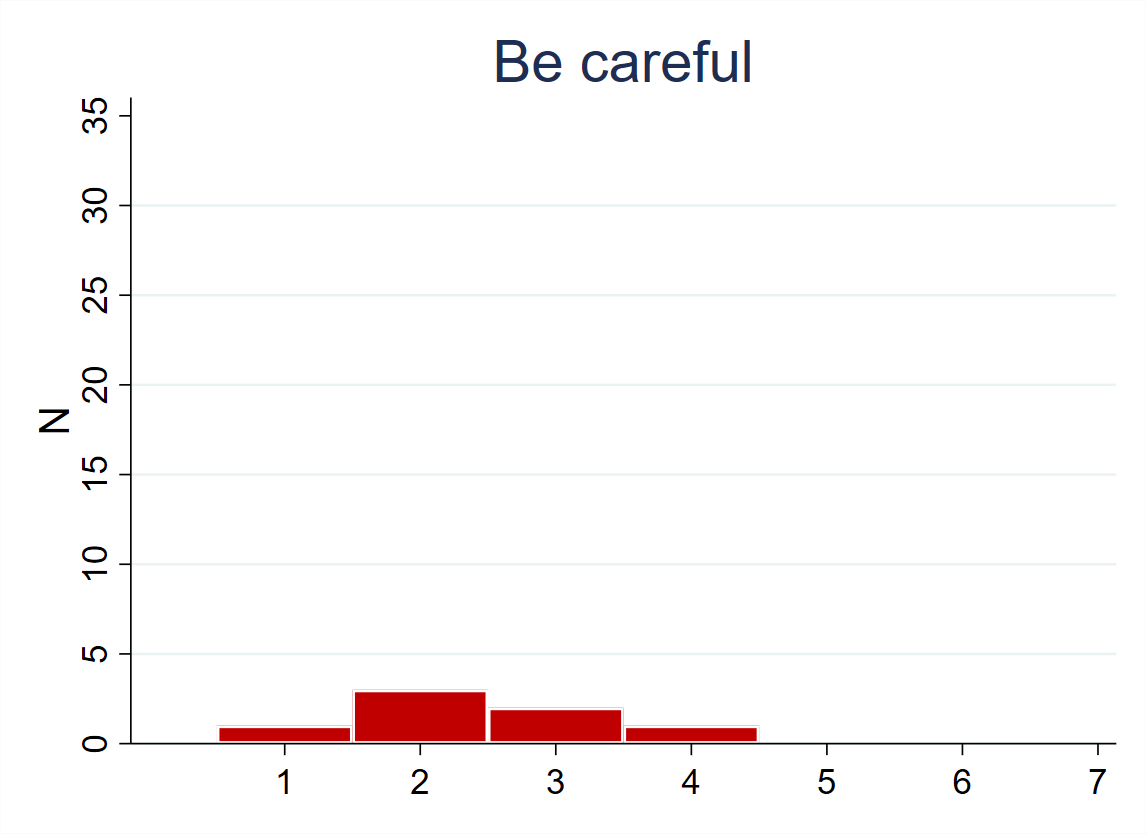 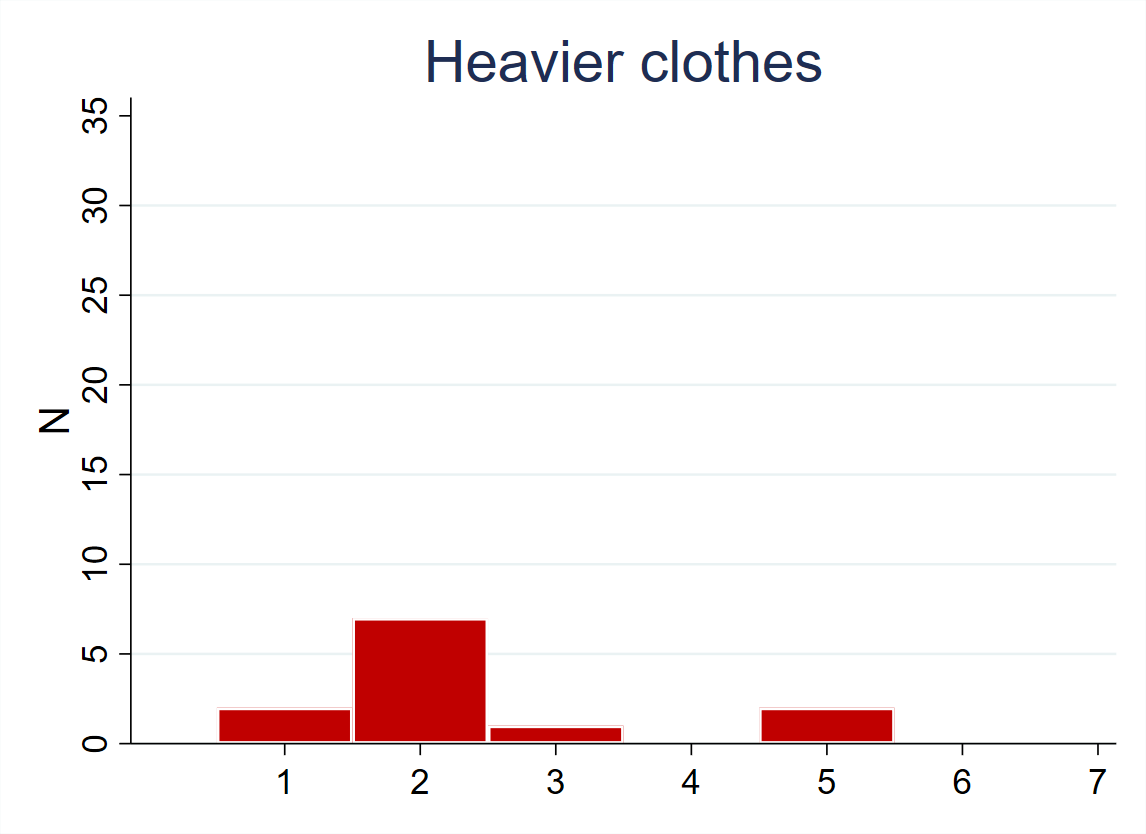 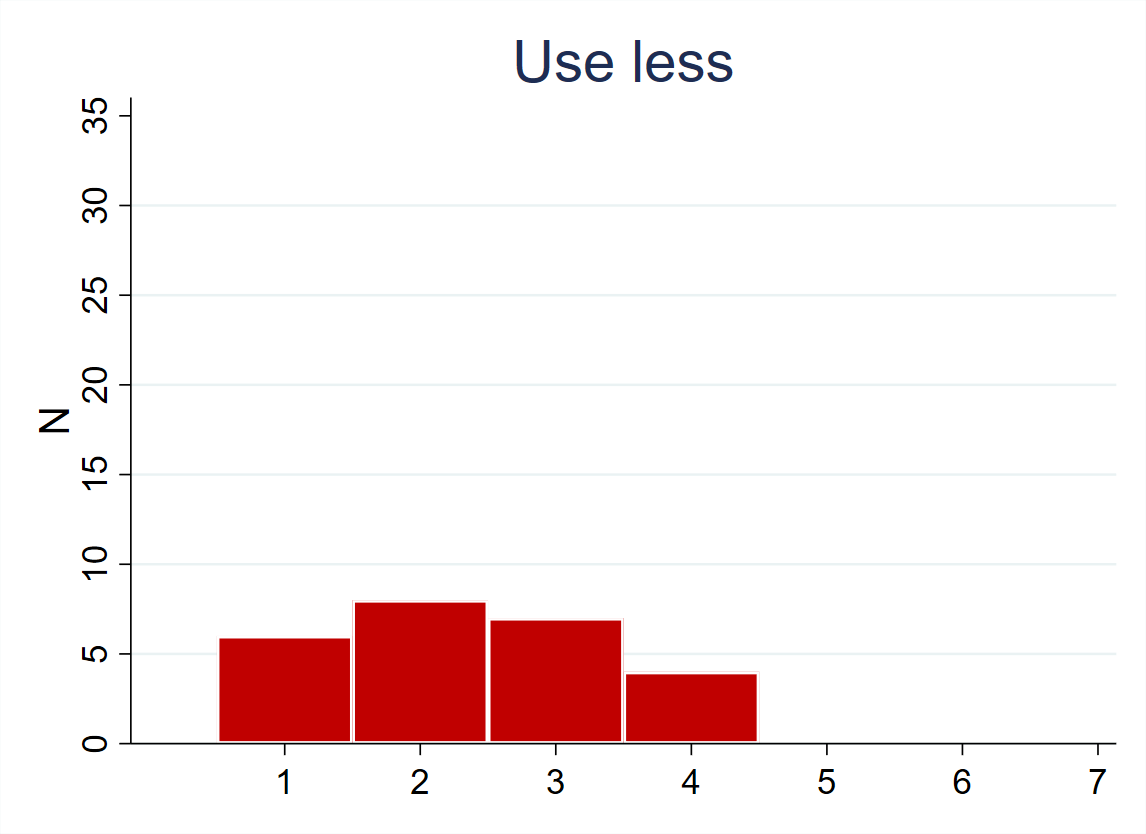 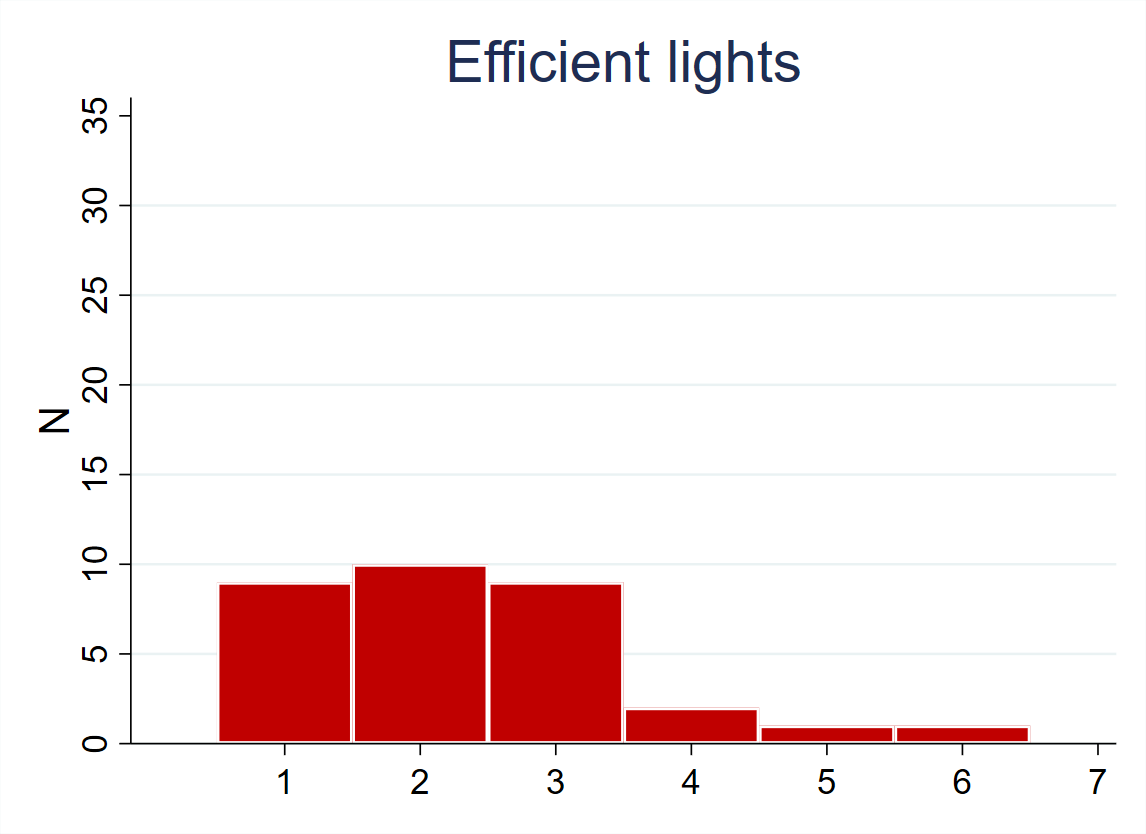 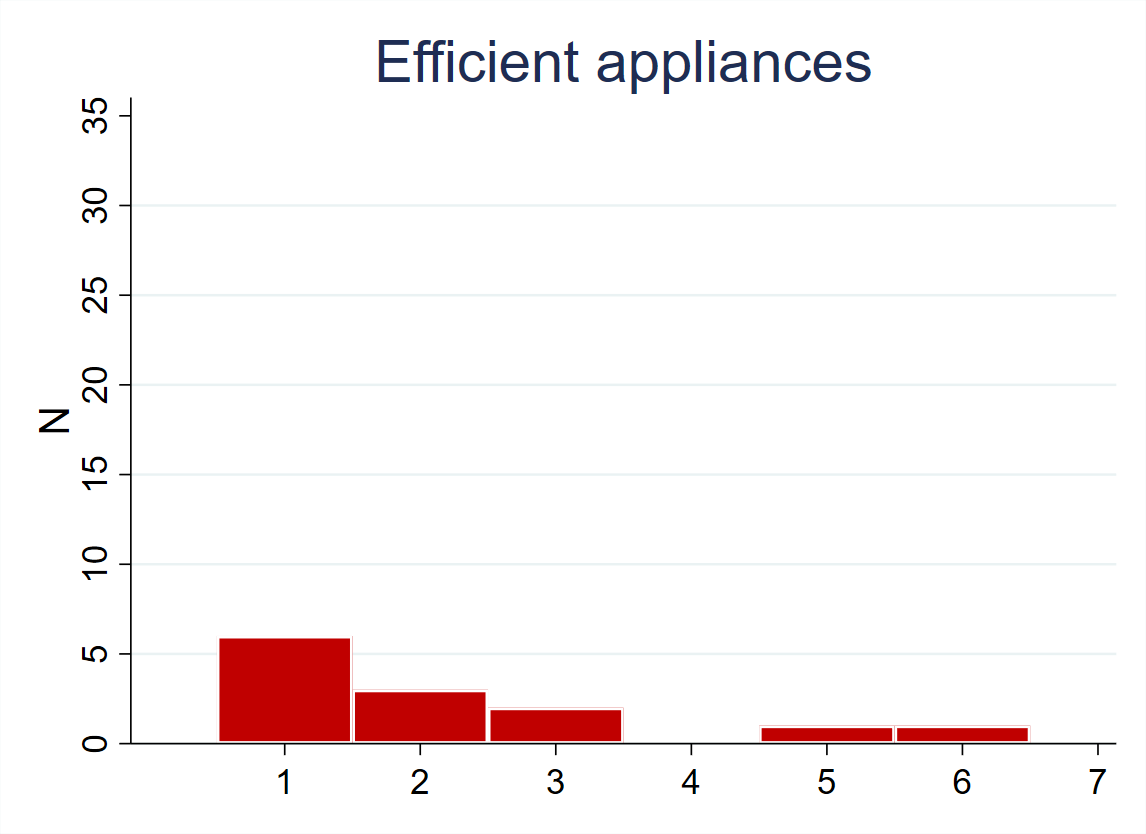 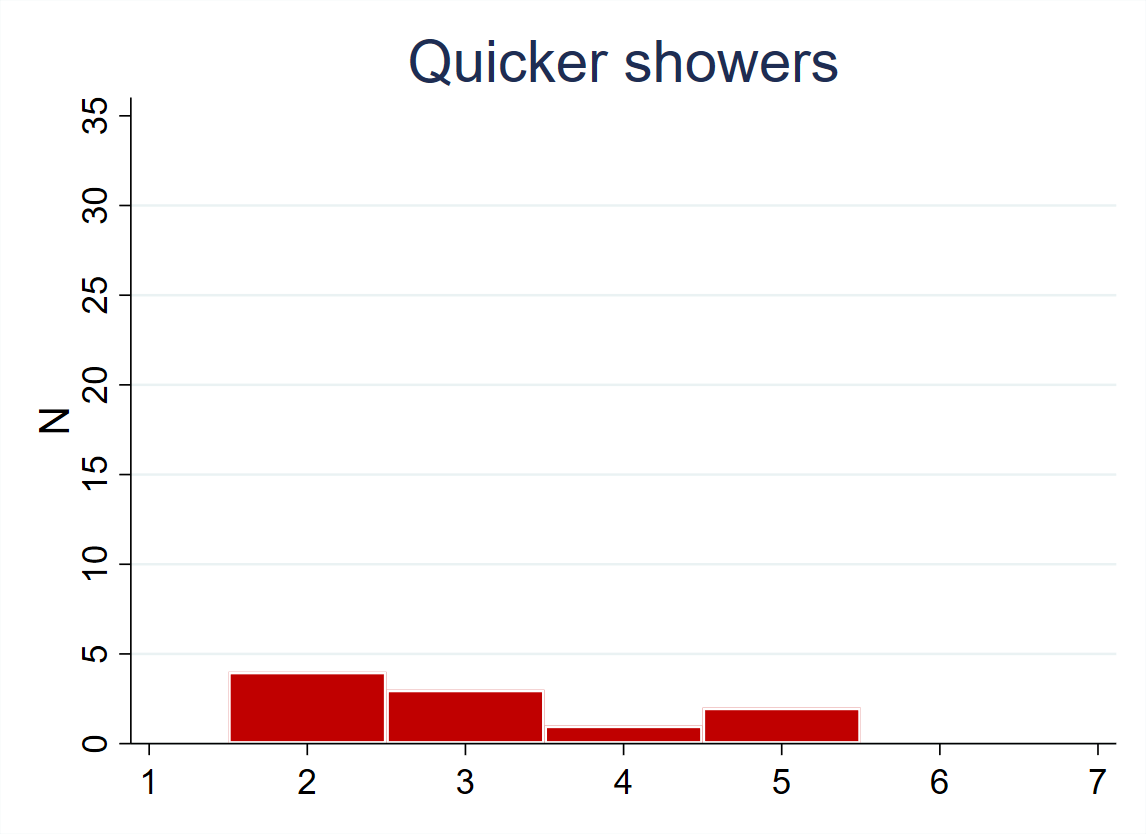 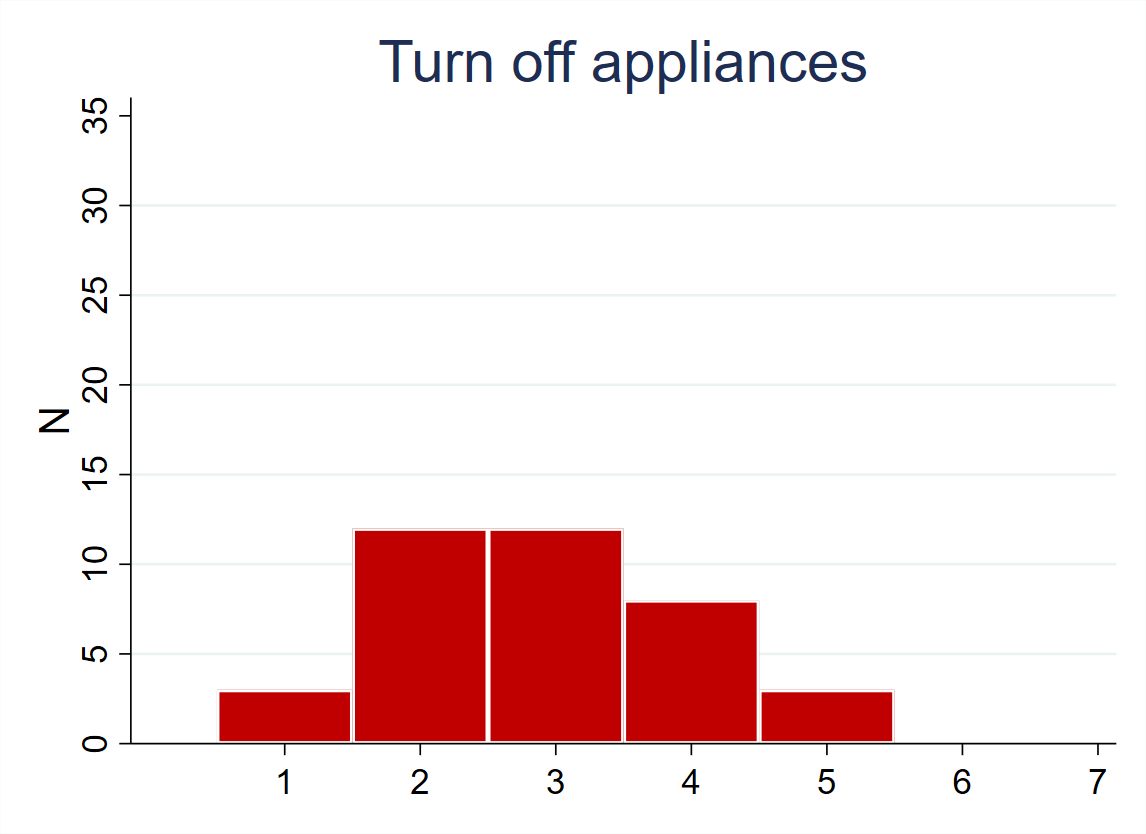 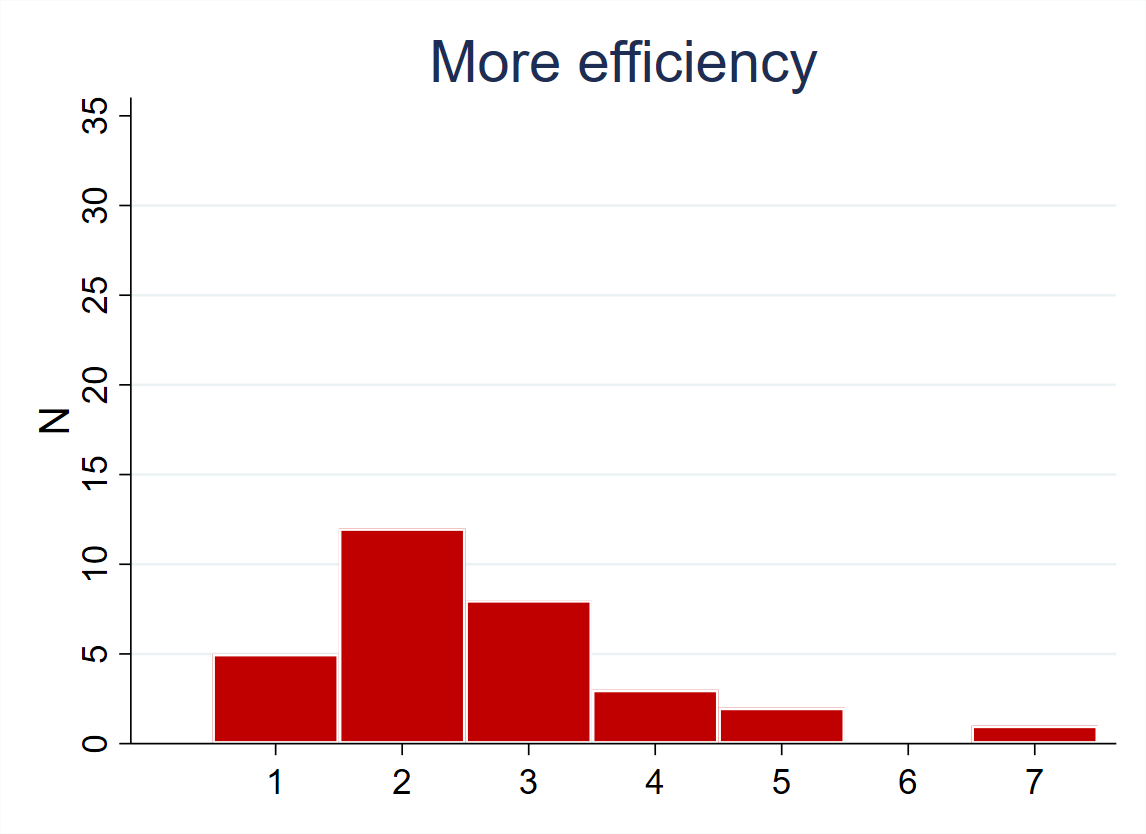 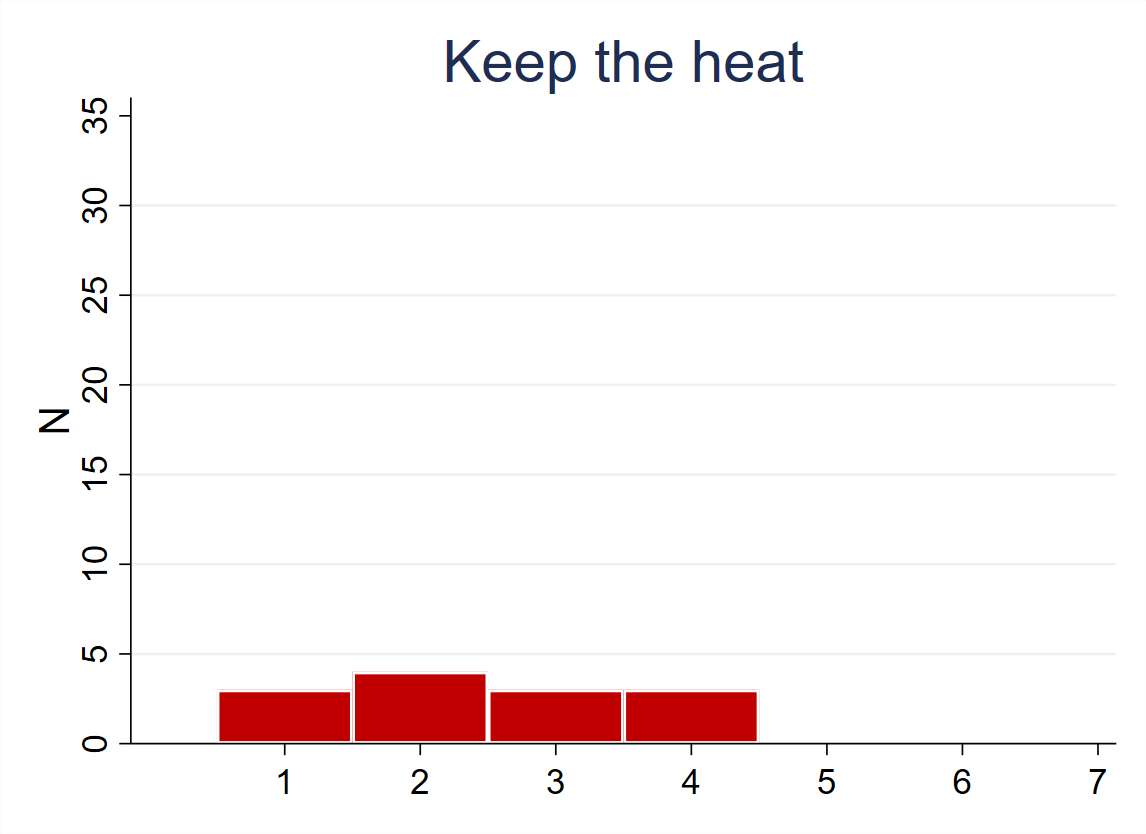 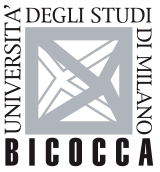 Results: Main barriers for adoption
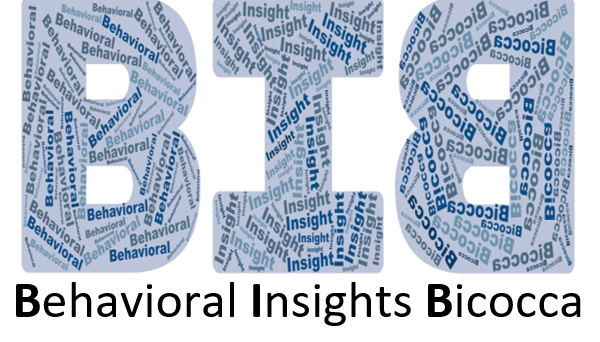 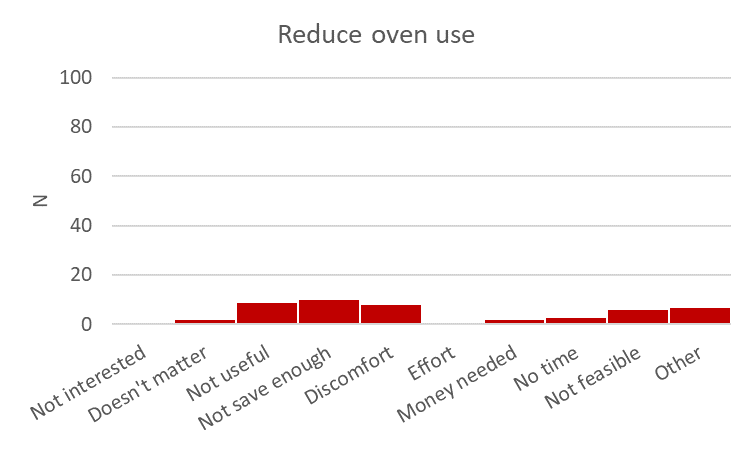 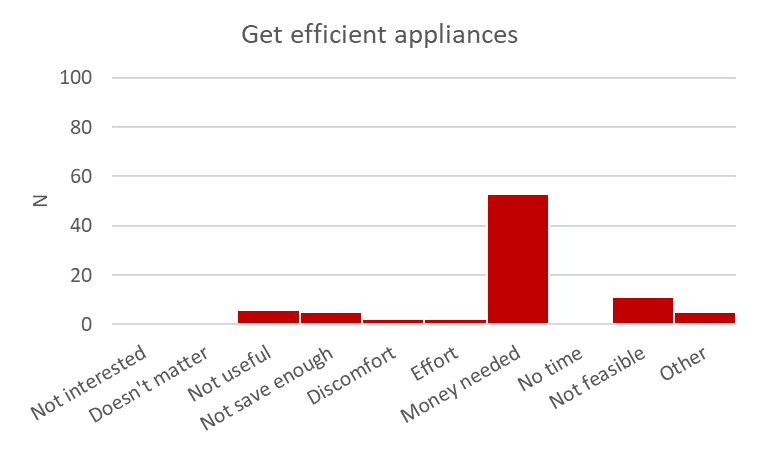 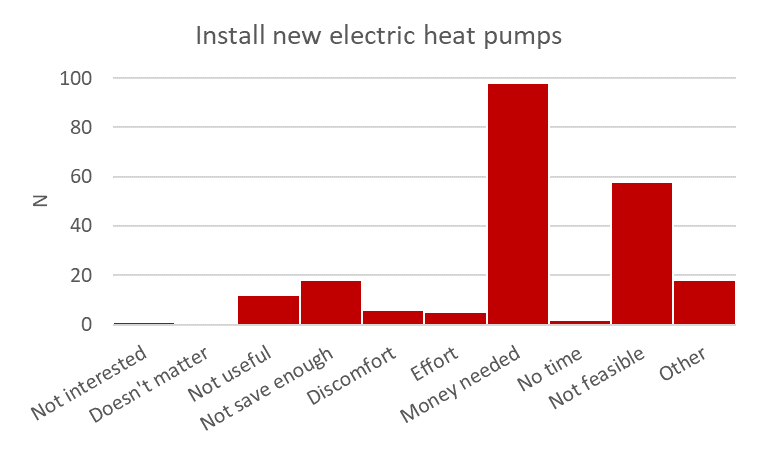 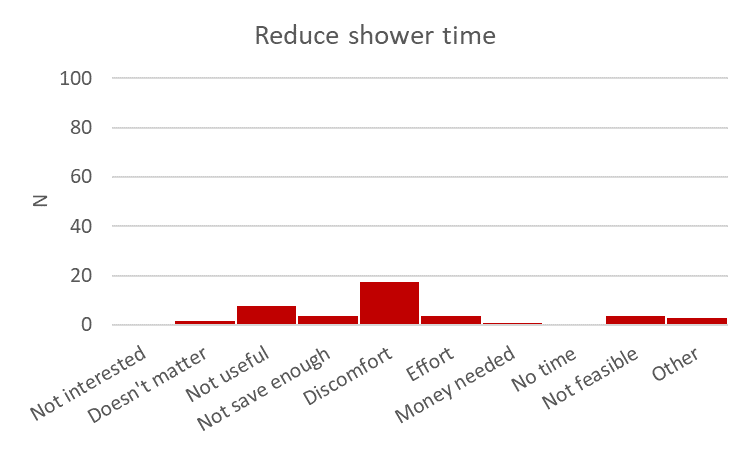 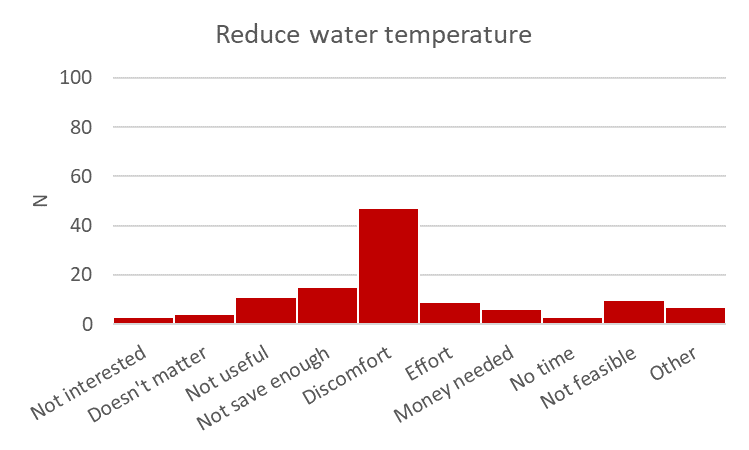 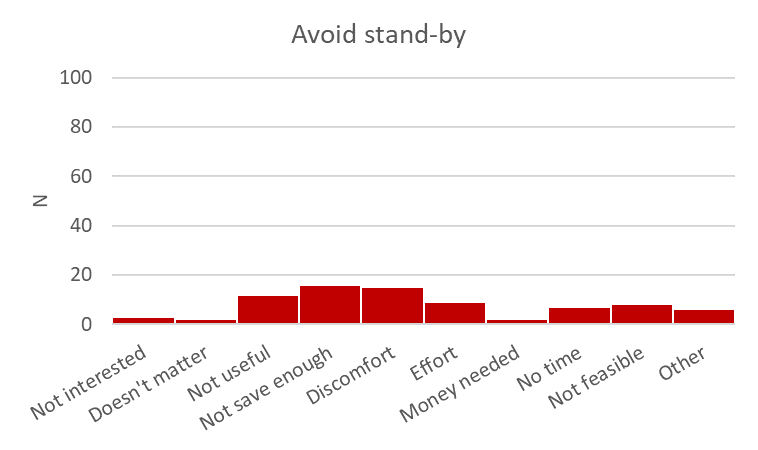 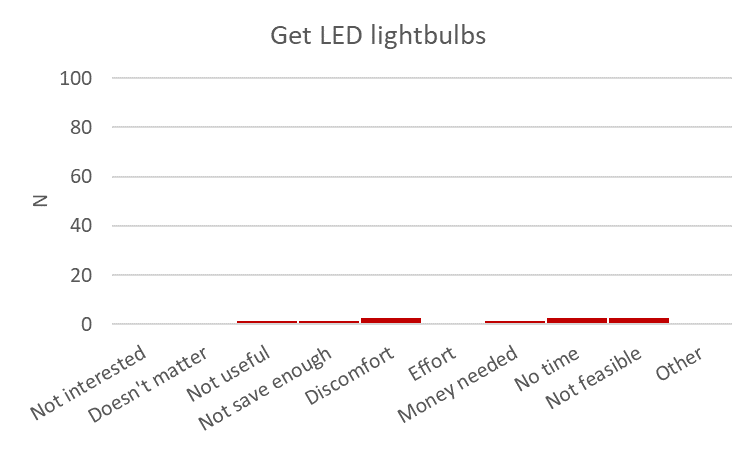 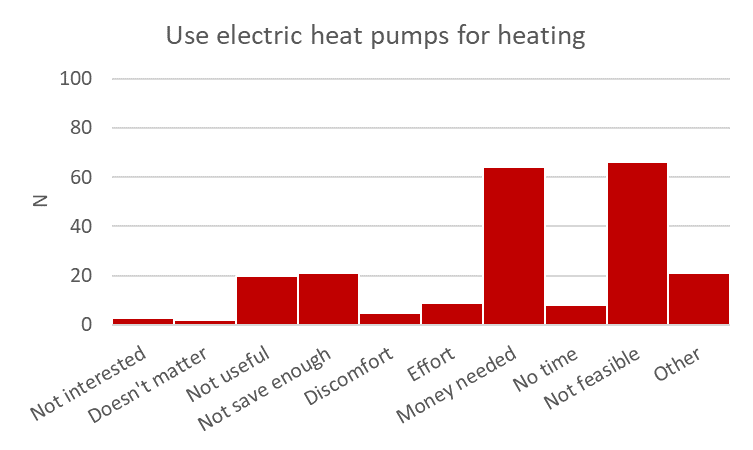 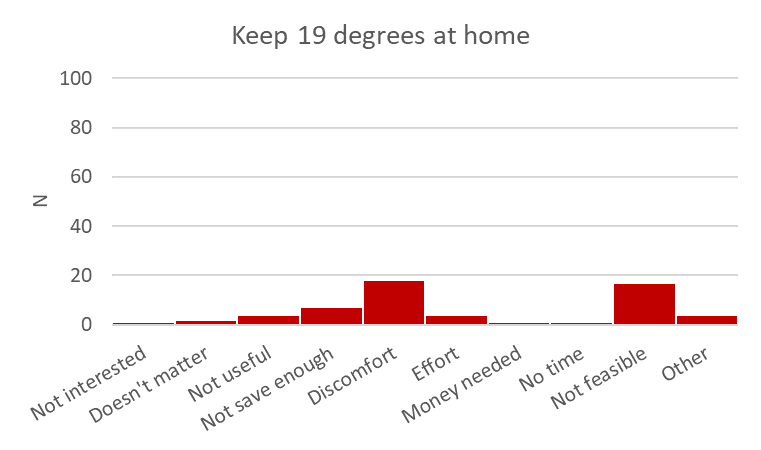 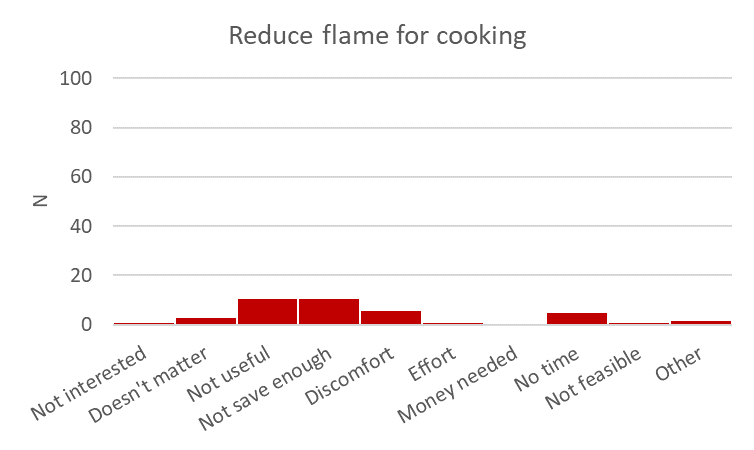 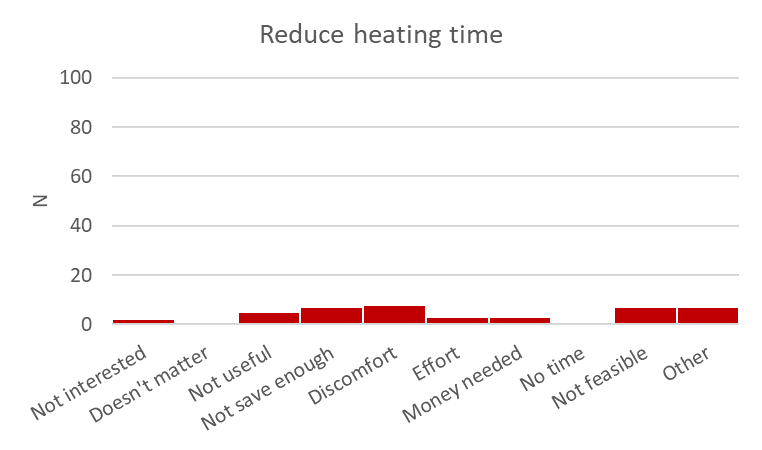 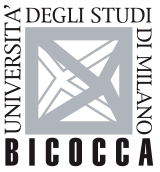